Thứ      wgàǀ    κánƑ    wăm 2022
Chuẩn bị
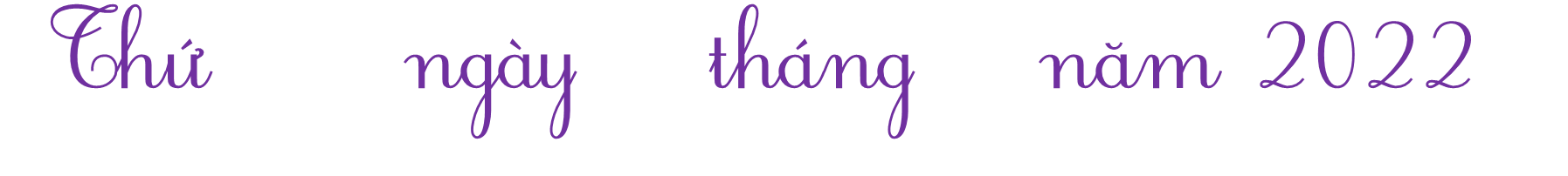 …
…
…
TǨn:
Bảng ηân 7, bảng εia 7
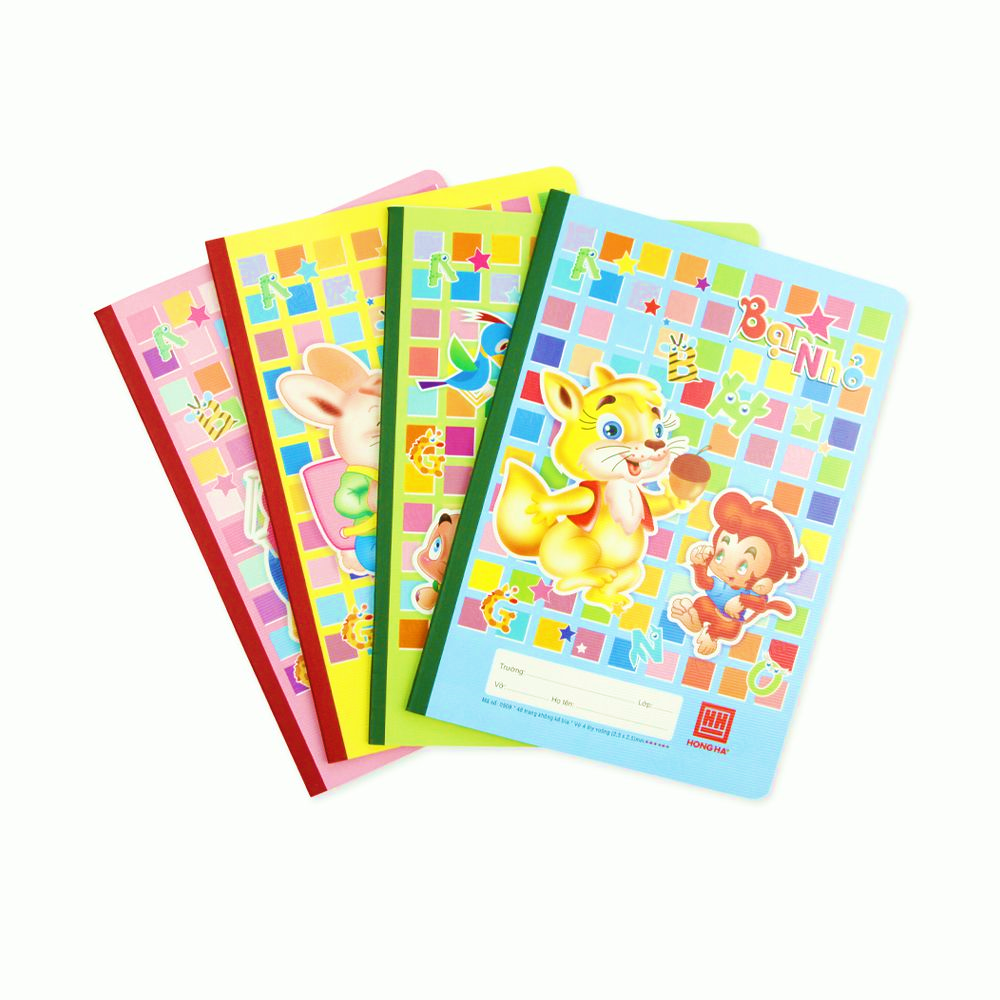 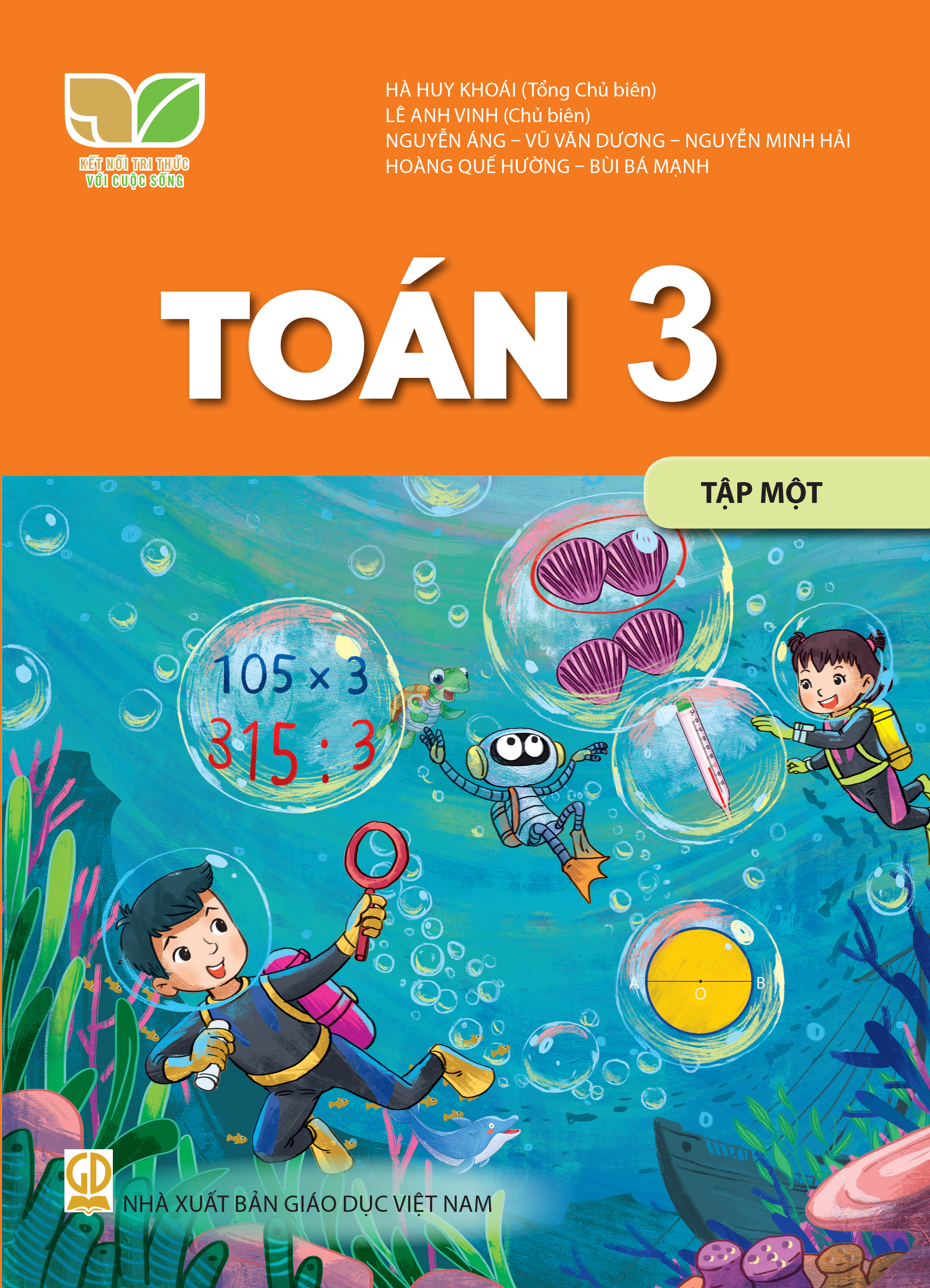 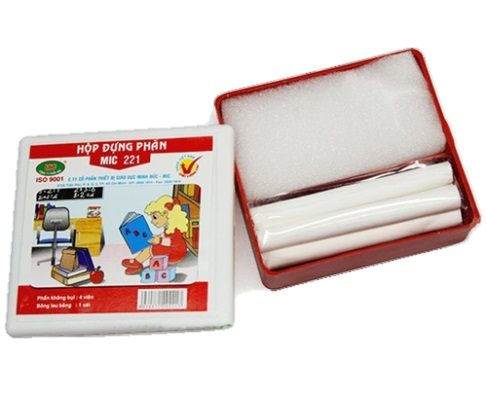 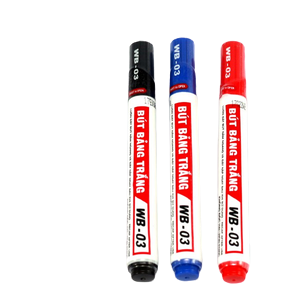 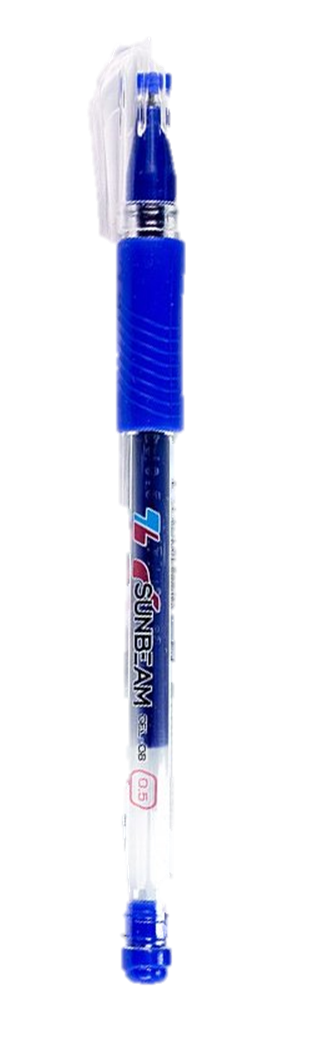 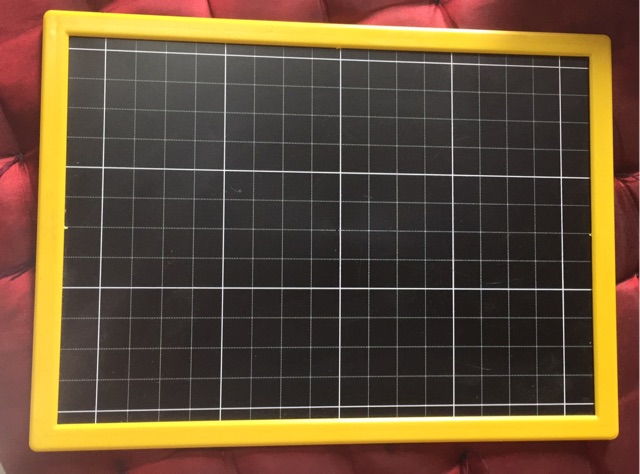 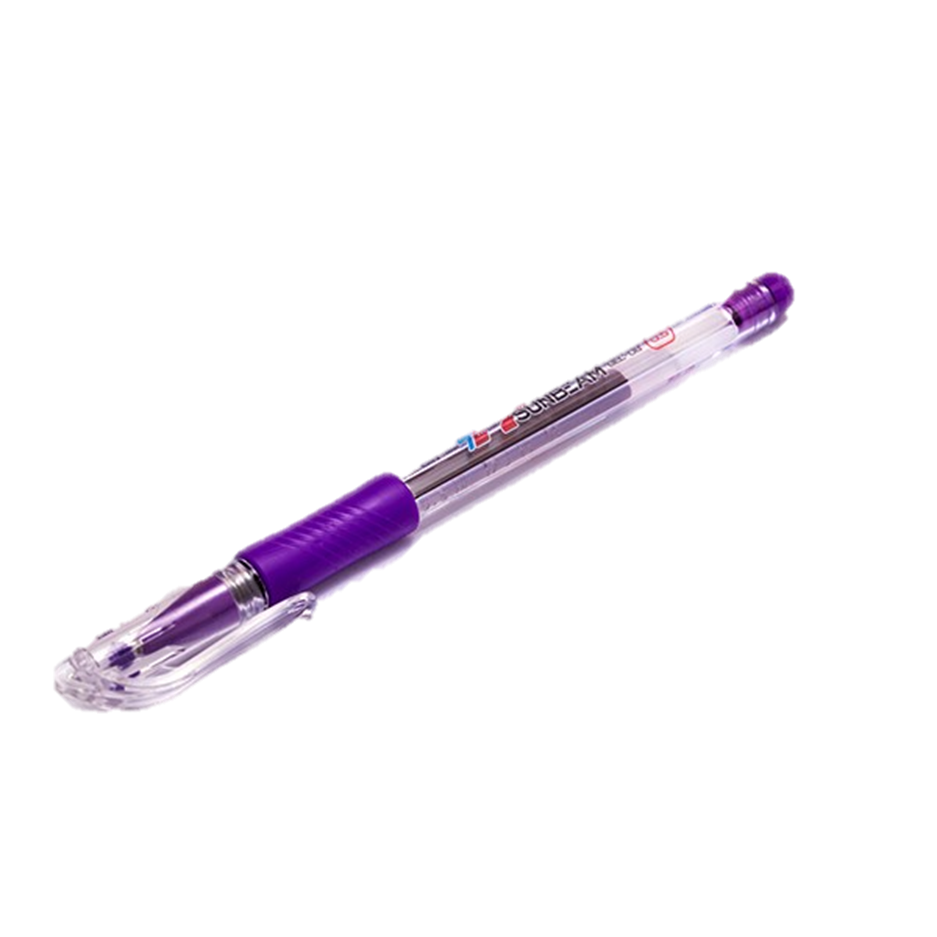 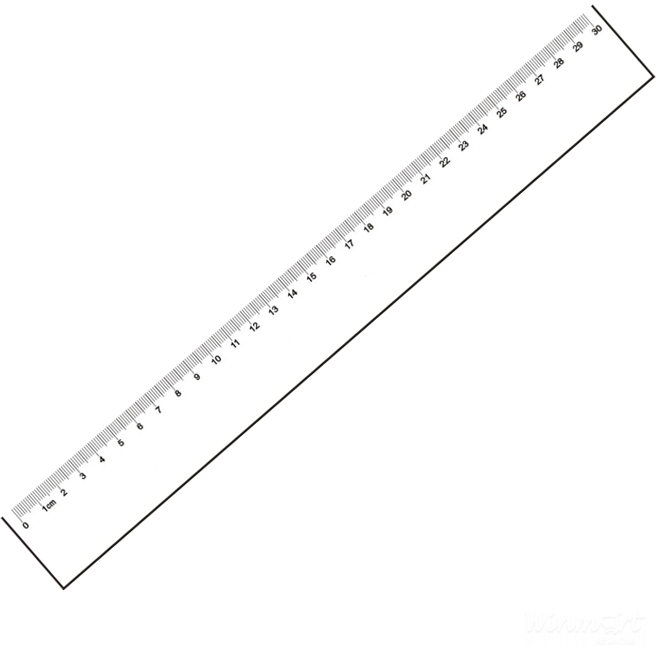 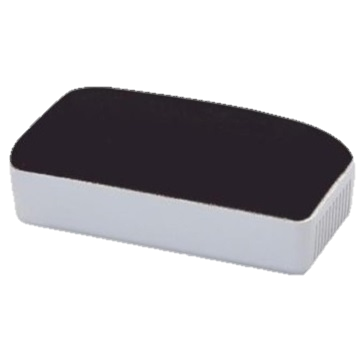 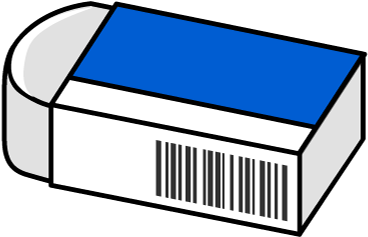 Bảng ηân 6, bảng εia 6
[Speaker Notes: Thầy cô thay thứ ngày vào sao cho phù hợp nhé!]
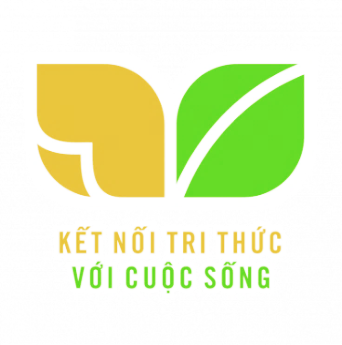 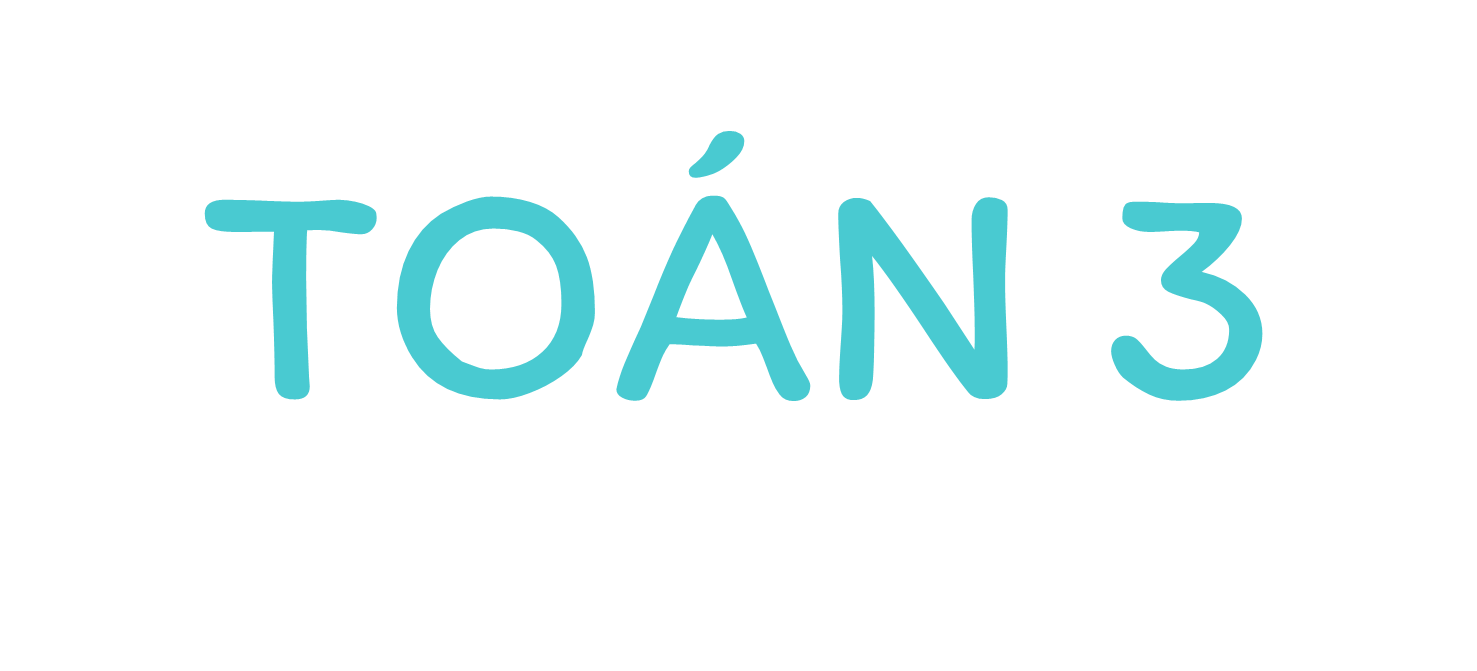 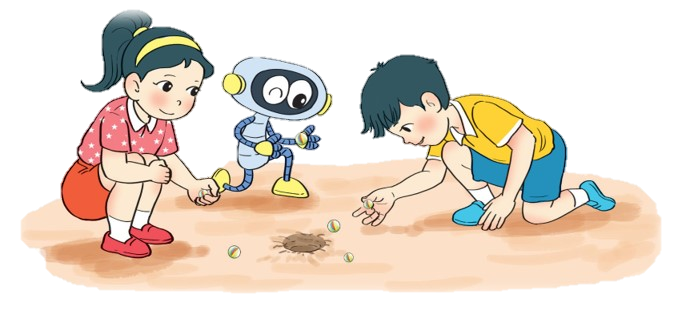 TOÁN 3
[Speaker Notes: Tác giả bộ ppt Toán + Tiếng Việt các lớp 1, 2, 3: Phan Thị Linh – Đà Nẵng
Sđt lh: 0916.604.268
+ Zalo: 0916.604.268
+ Facebook cá nhân: https://www.facebook.com/nhilinh.phan/
+ Nhóm chia sẻ tài liệu: https://www.facebook.com/groups/443096903751589
Hãy liên hệ chính chủ sản phẩm để được hỗ trợ và đồng hành trong suốt năm học nhé!]
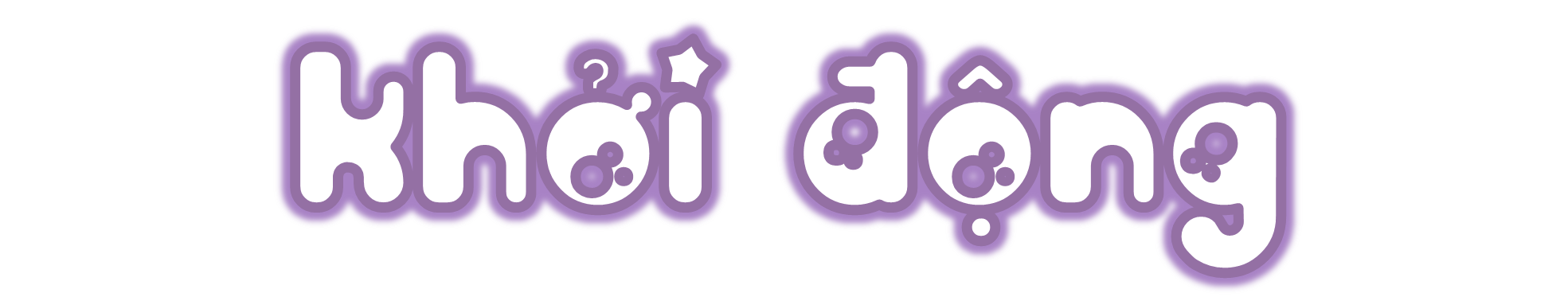 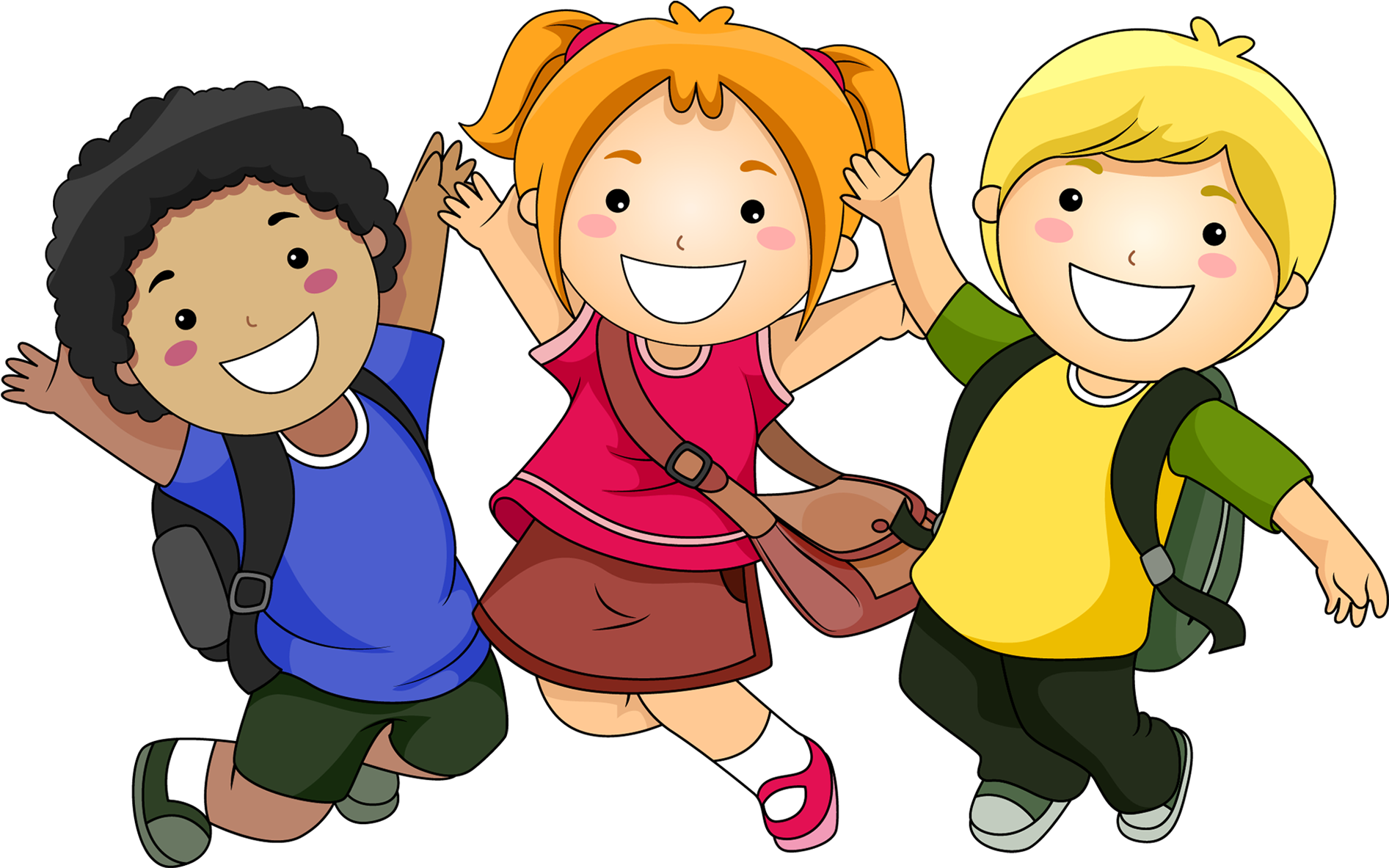 [Speaker Notes: GV linh hoạt phần khởi động có/không vì có những bài dài nên khởi động là dạy cháy giờ ạ


Tác giả bộ ppt Toán + Tiếng Việt các lớp 1, 2, 3: Phan Thị Linh – Đà Nẵng
Sđt lh: 0916.604.268
+ Zalo: 0916.604.268
+ Facebook cá nhân: https://www.facebook.com/nhilinh.phan/
+ Nhóm chia sẻ tài liệu: https://www.facebook.com/groups/443096903751589
Hãy liên hệ chính chủ sản phẩm để được hỗ trợ và đồng hành trong suốt năm học nhé!]
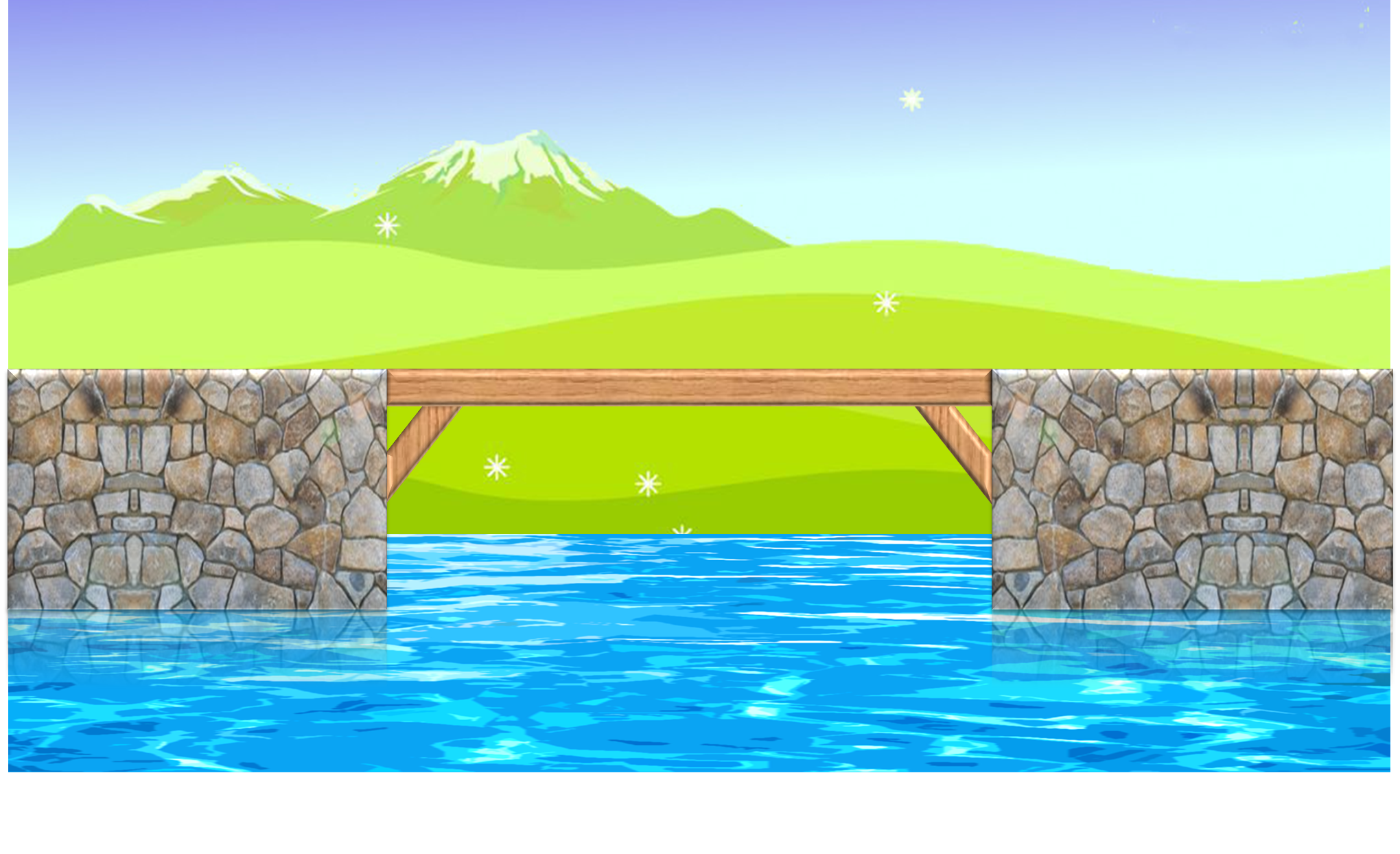 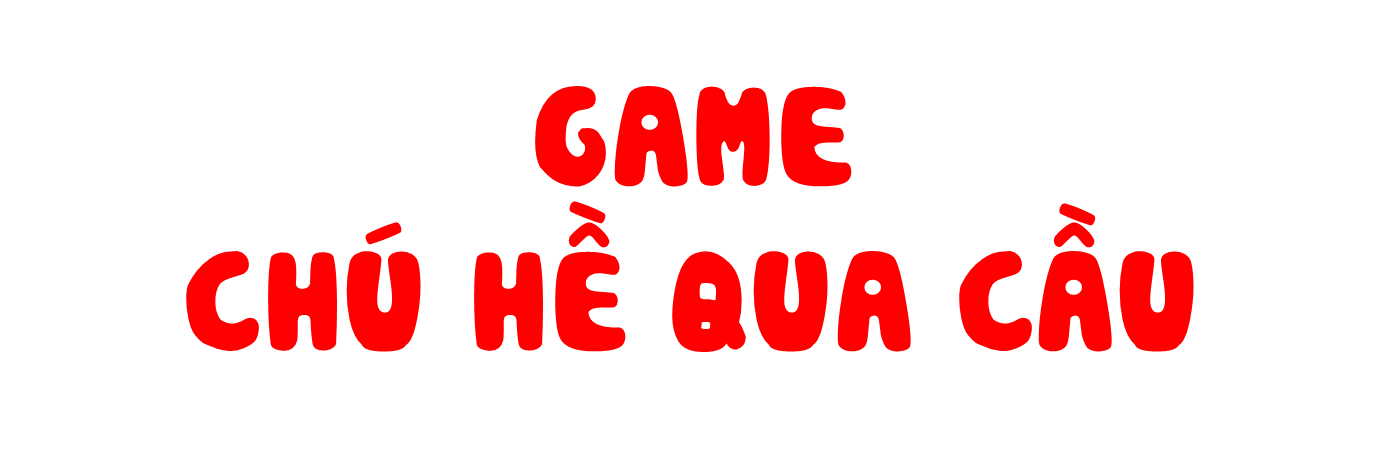 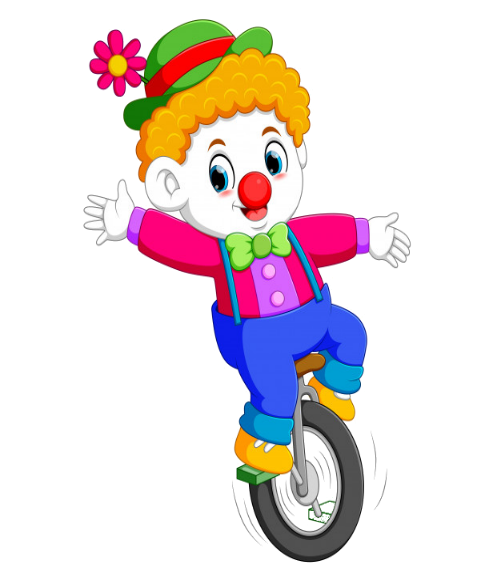 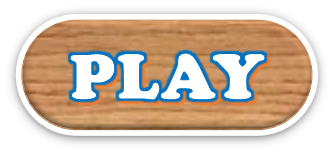 PLAY
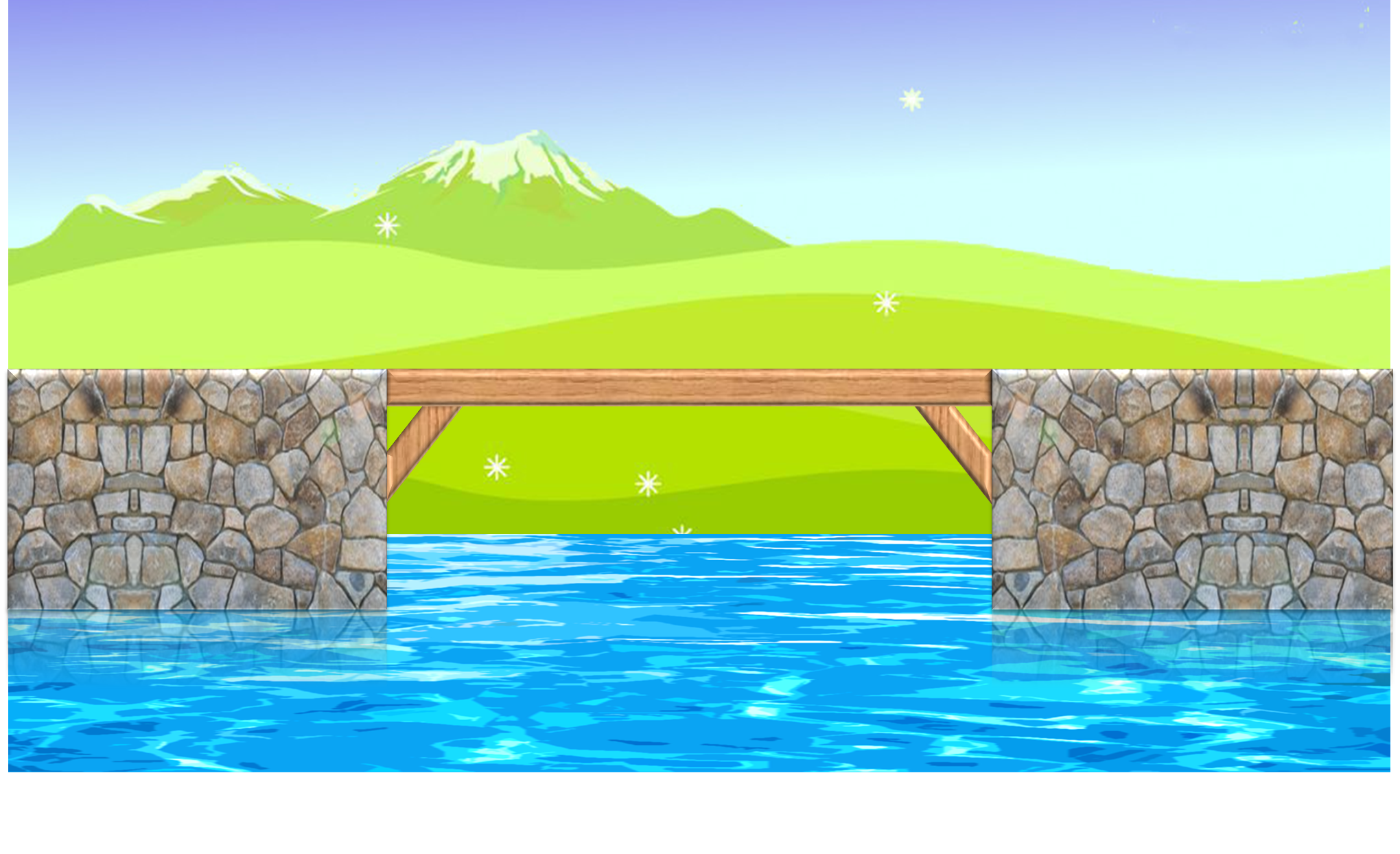 6 x 7 = ?
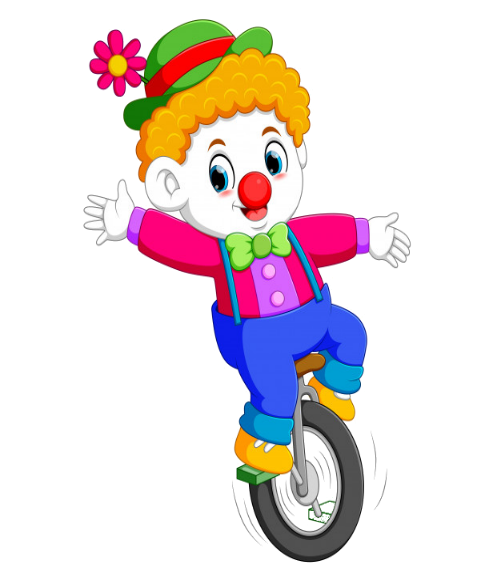 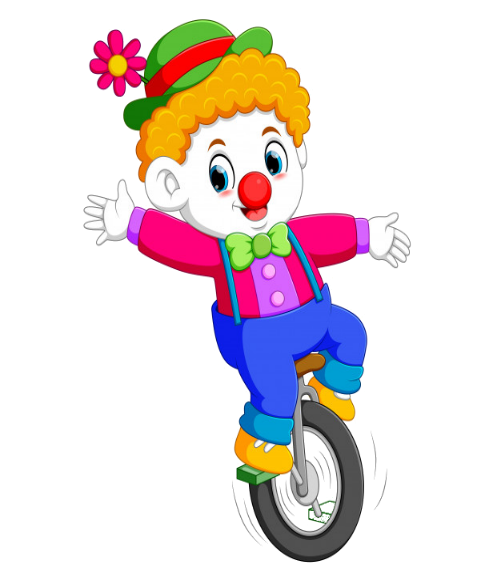 35
13
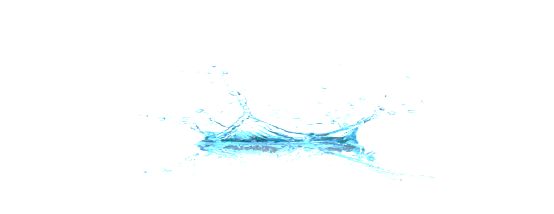 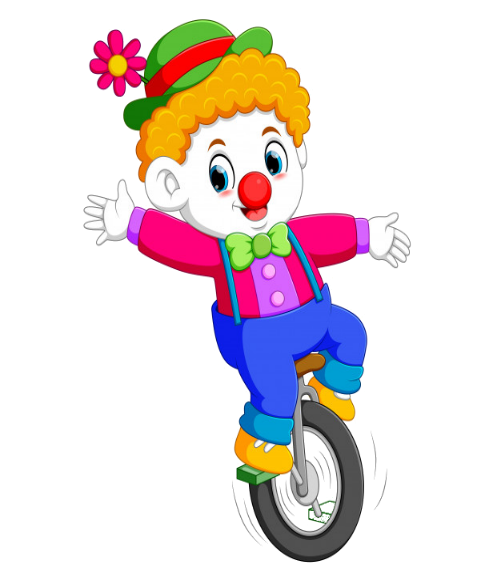 36
42
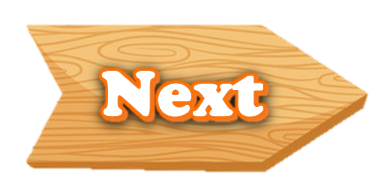 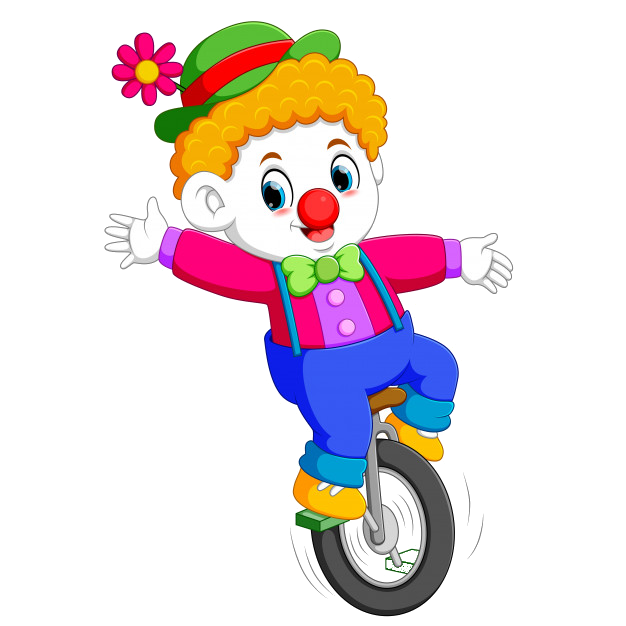 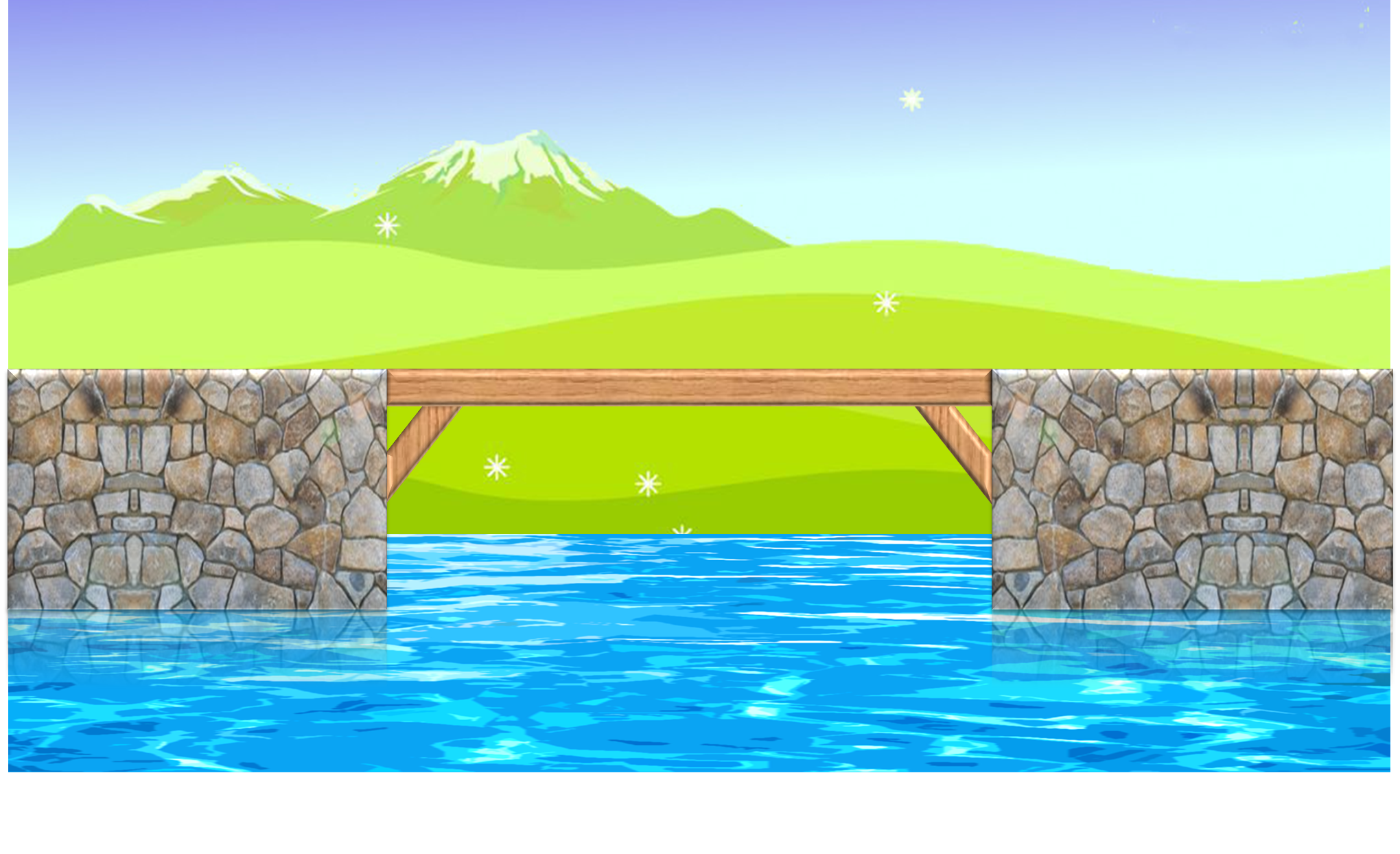 35 : 5 = ?
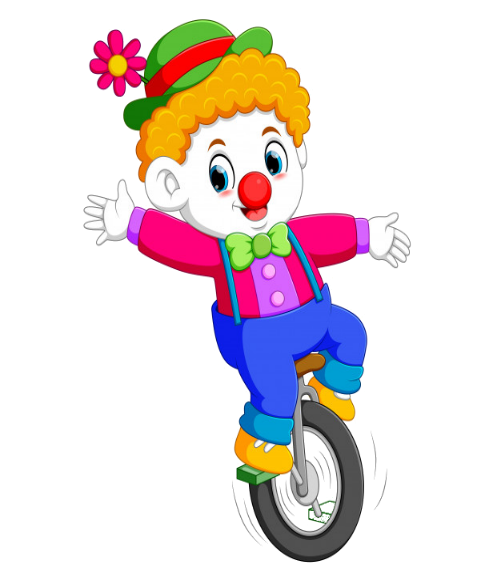 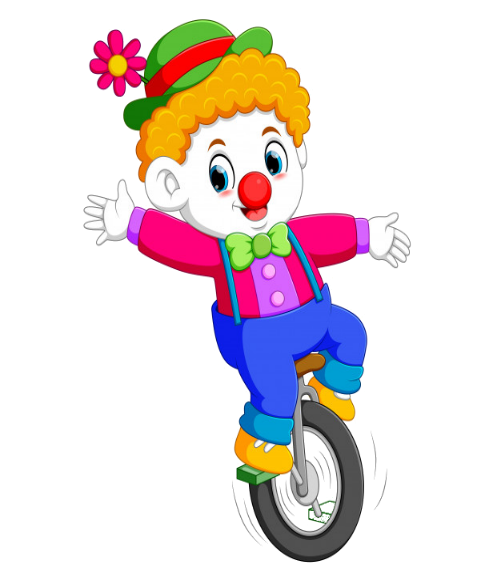 7
30
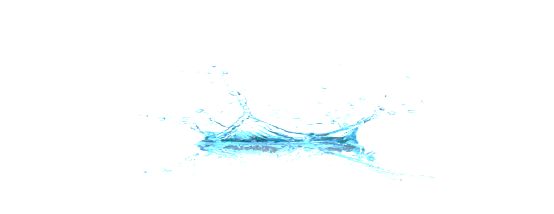 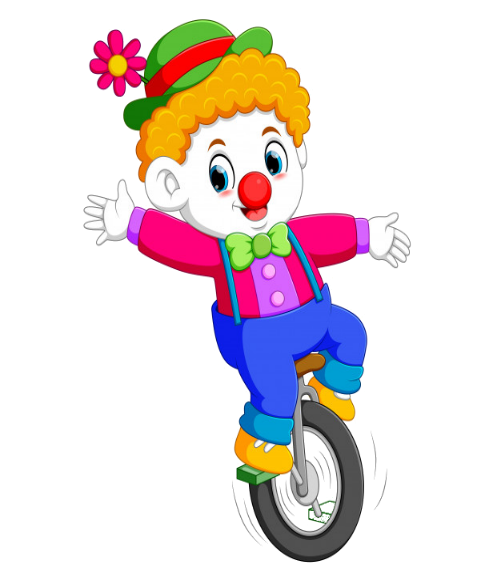 5
8
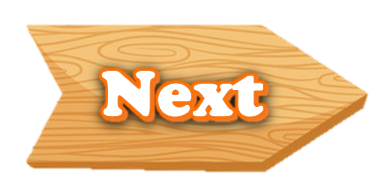 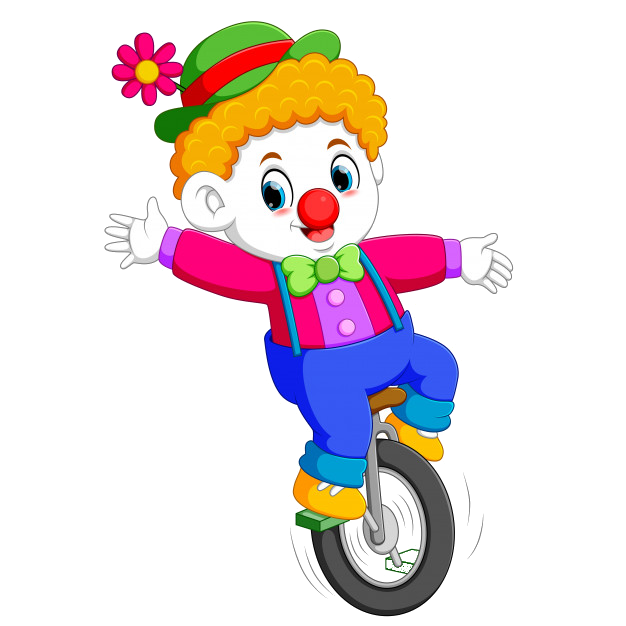 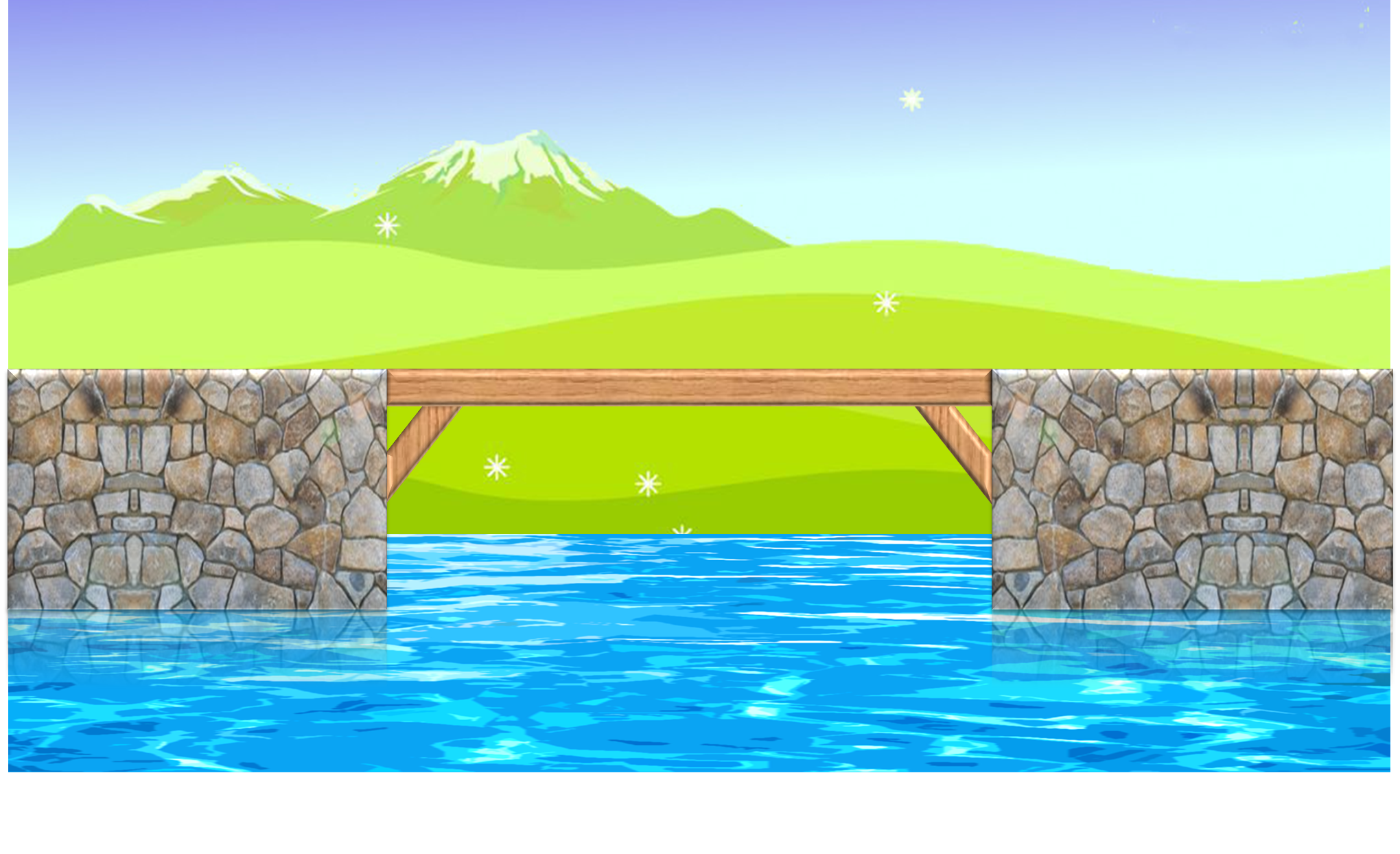 3 x 7 = ?
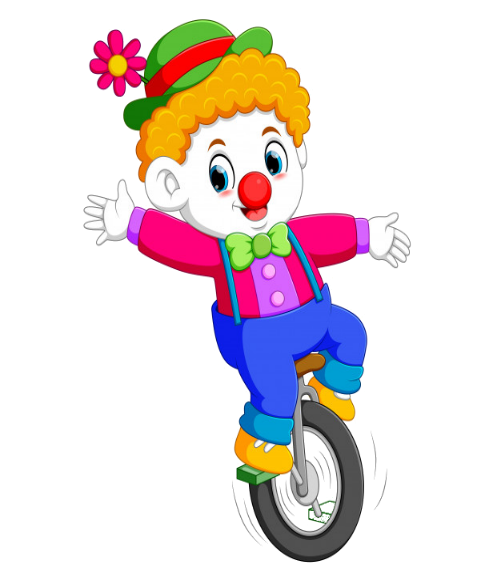 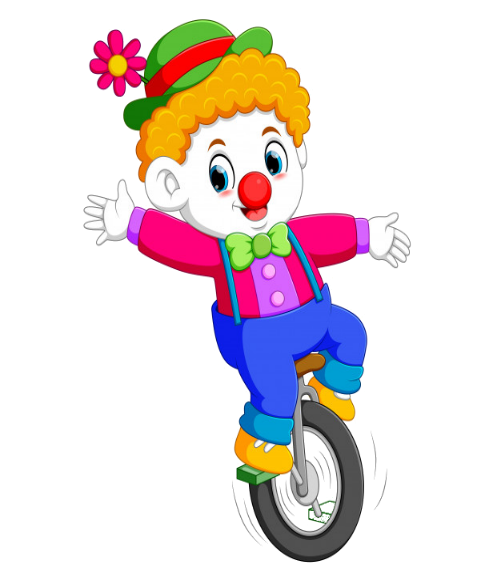 21
10
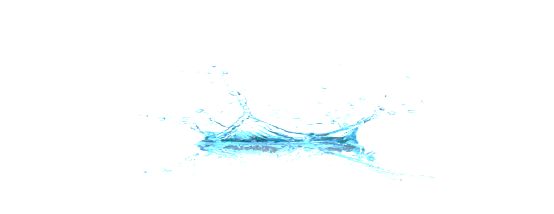 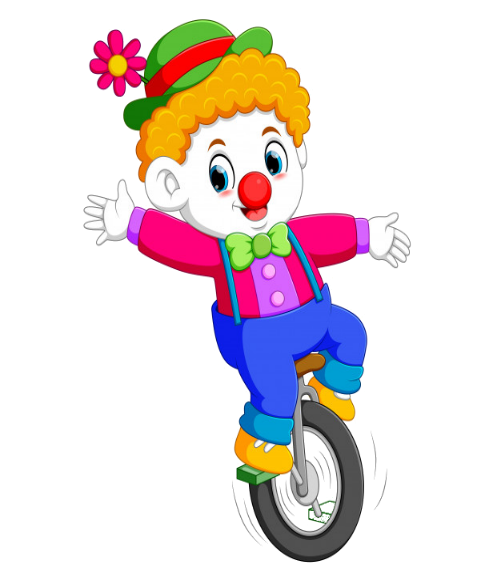 20
24
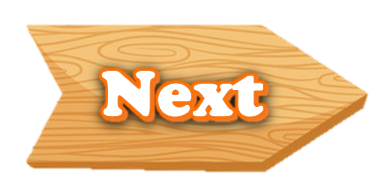 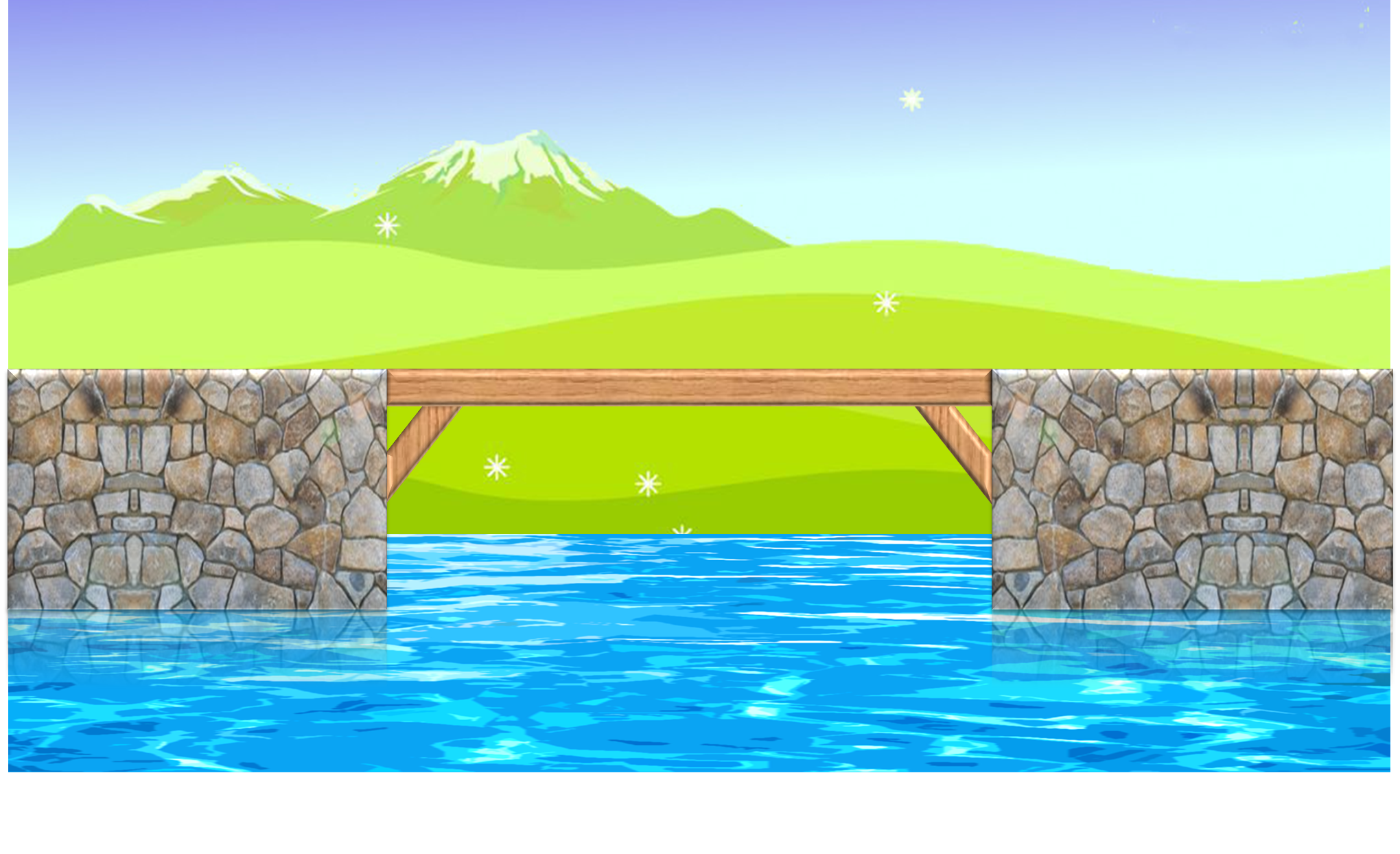 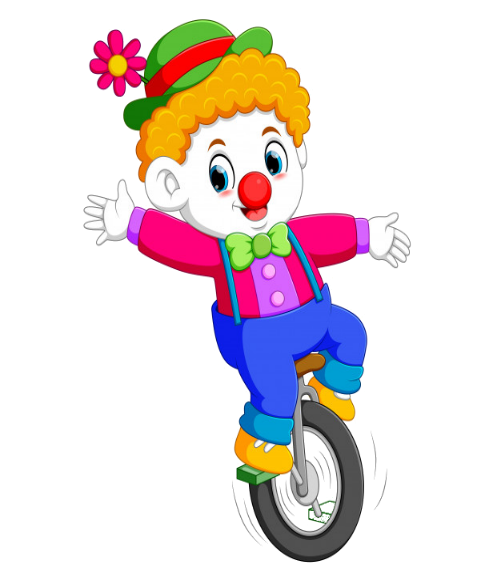 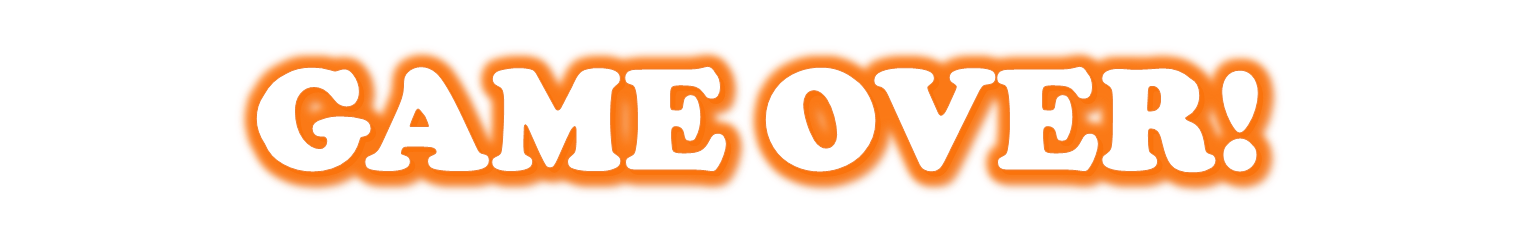 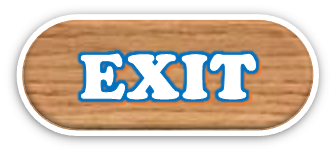 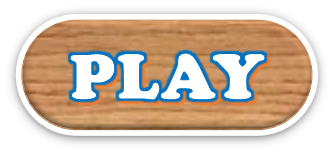 EXIT
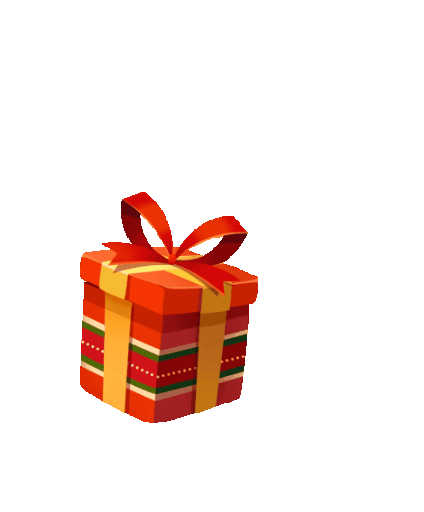 Chúc mừng các em đã khởi động xuất sắc!
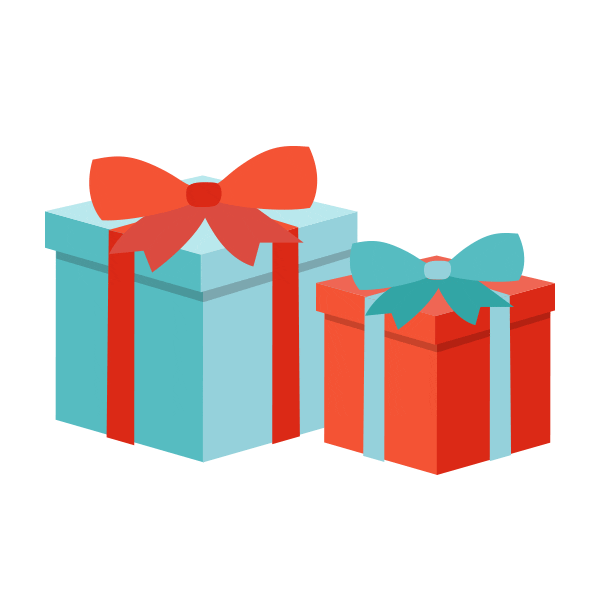 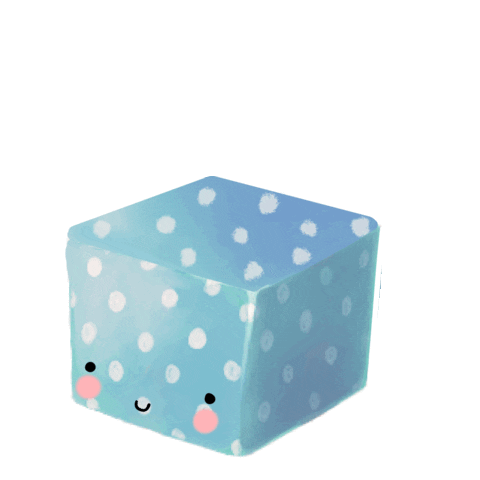 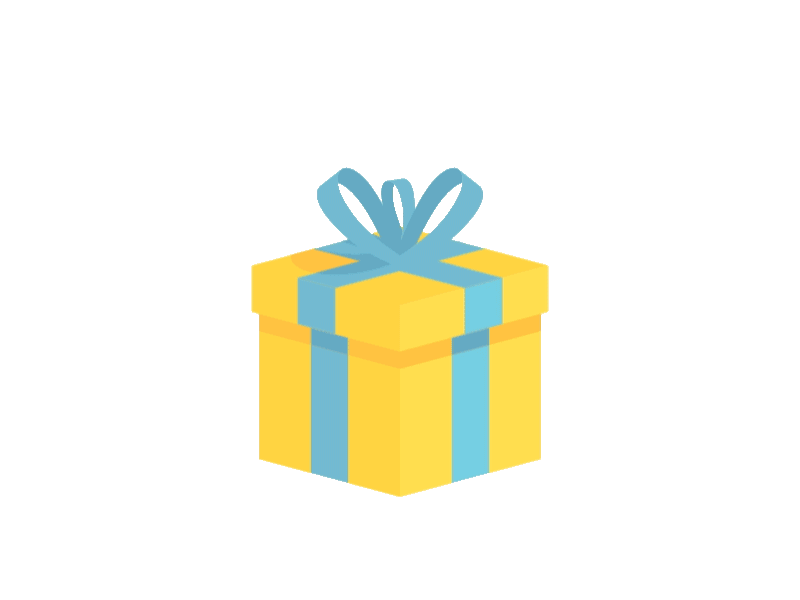 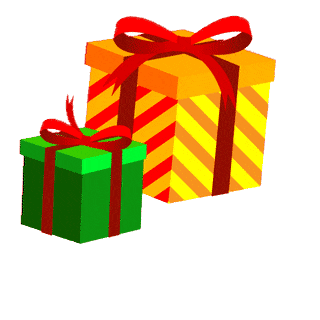 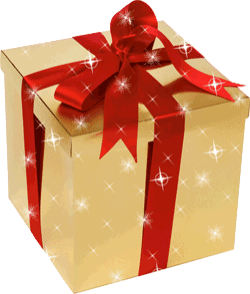 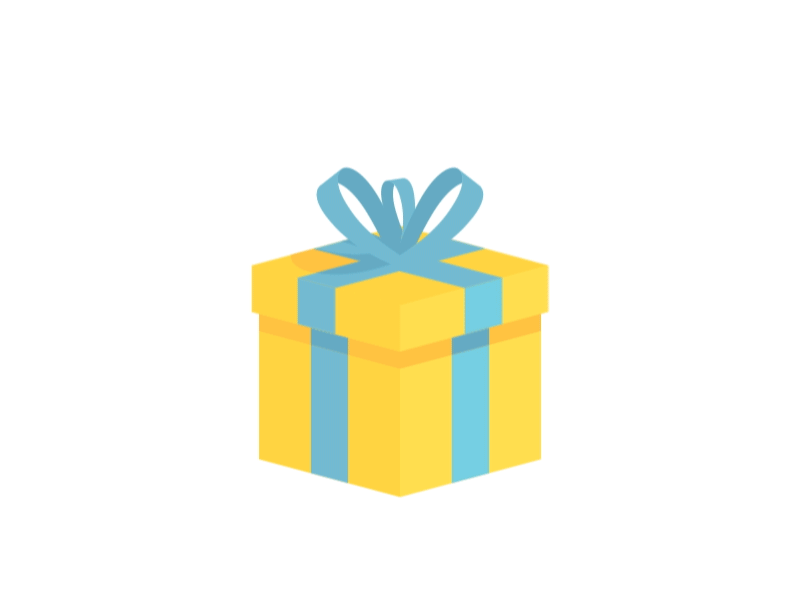 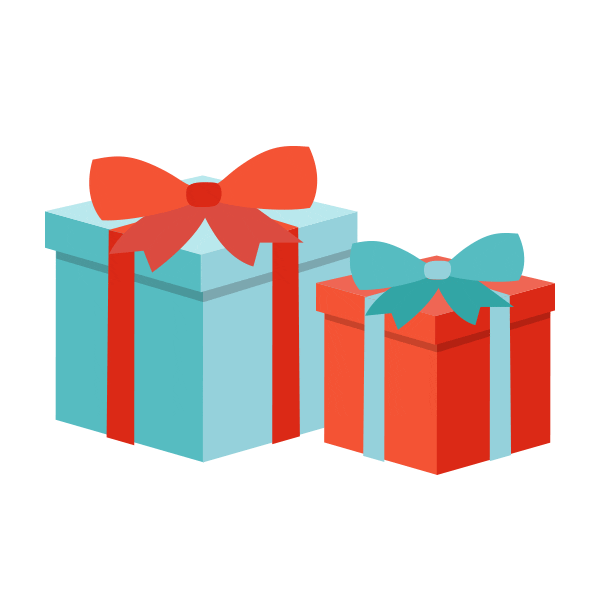 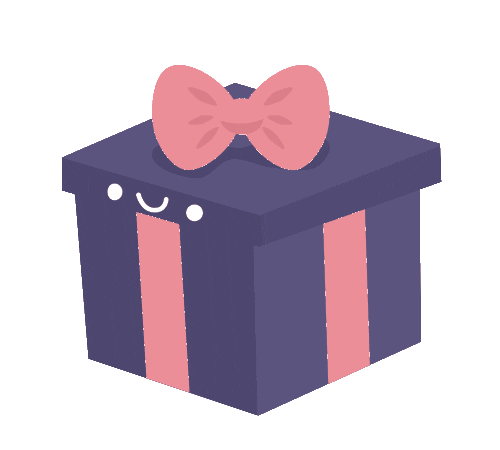 [Speaker Notes: GV tặng quà cho HS

Tác giả bộ ppt Toán + Tiếng Việt các lớp 1, 2, 3: Phan Thị Linh – Đà Nẵng
Sđt lh: 0916.604.268
+ Zalo: 0916.604.268
+ Facebook cá nhân: https://www.facebook.com/nhilinh.phan/
+ Nhóm chia sẻ tài liệu: https://www.facebook.com/groups/443096903751589
Hãy liên hệ chính chủ sản phẩm để được hỗ trợ và đồng hành trong suốt năm học nhé!]
CHỦ ĐỀ 2:
BẢNG NHÂN, BẢNG CHIA
BÀI 10:
BẢNG NHÂN 7, BẢNG CHIA 7
(tiết 1)
[Speaker Notes: Tác giả bộ ppt Toán + Tiếng Việt các lớp 1, 2, 3: Phan Thị Linh – Đà Nẵng
Sđt lh: 0916.604.268
+ Zalo: 0916.604.268
+ Facebook cá nhân: https://www.facebook.com/nhilinh.phan/
+ Nhóm chia sẻ tài liệu: https://www.facebook.com/groups/443096903751589
Hãy liên hệ chính chủ sản phẩm để được hỗ trợ và đồng hành trong suốt năm học nhé!]
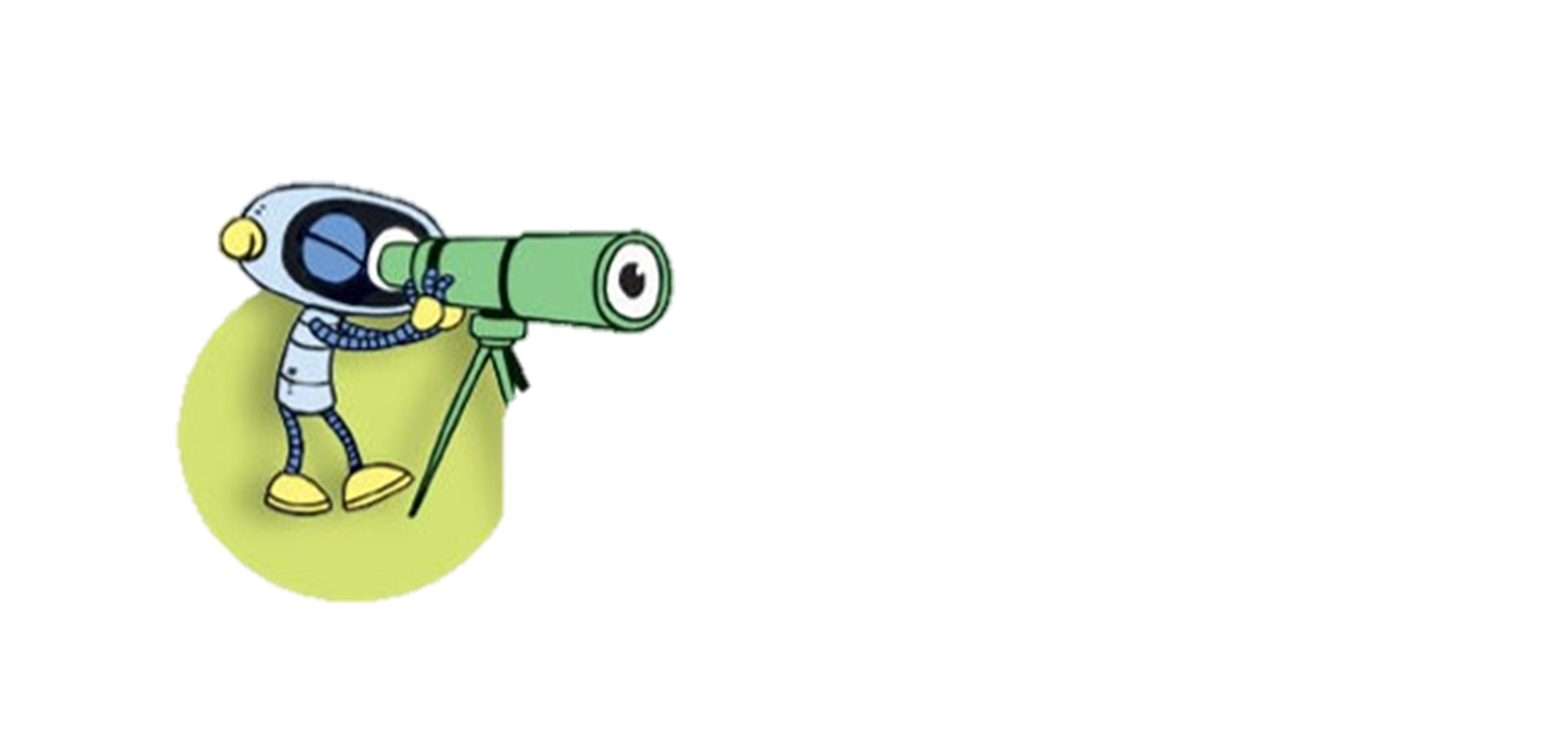 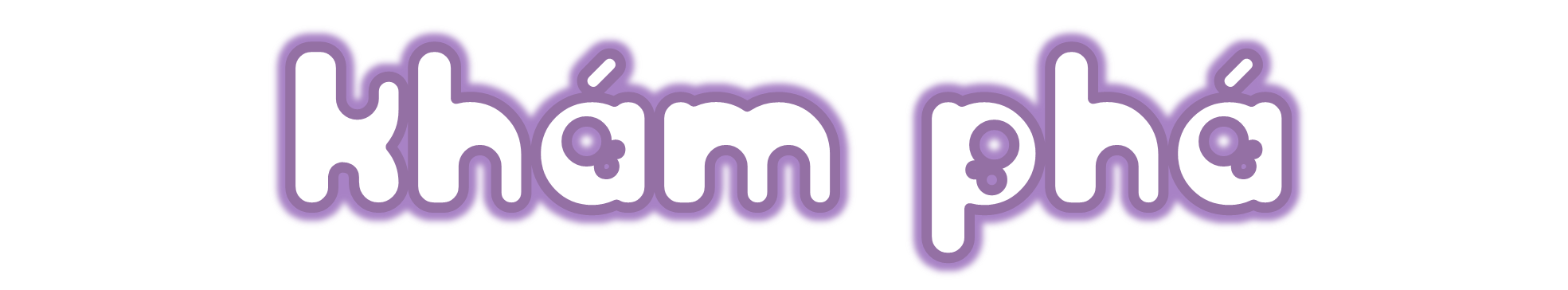 Trang 31
[Speaker Notes: Tác giả bộ ppt Toán + Tiếng Việt các lớp 1, 2, 3: Phan Thị Linh – Đà Nẵng
Sđt lh: 0916.604.268
+ Zalo: 0916.604.268
+ Facebook cá nhân: https://www.facebook.com/nhilinh.phan/
+ Nhóm chia sẻ tài liệu: https://www.facebook.com/groups/443096903751589
Hãy liên hệ chính chủ sản phẩm để được hỗ trợ và đồng hành trong suốt năm học nhé!]
a)
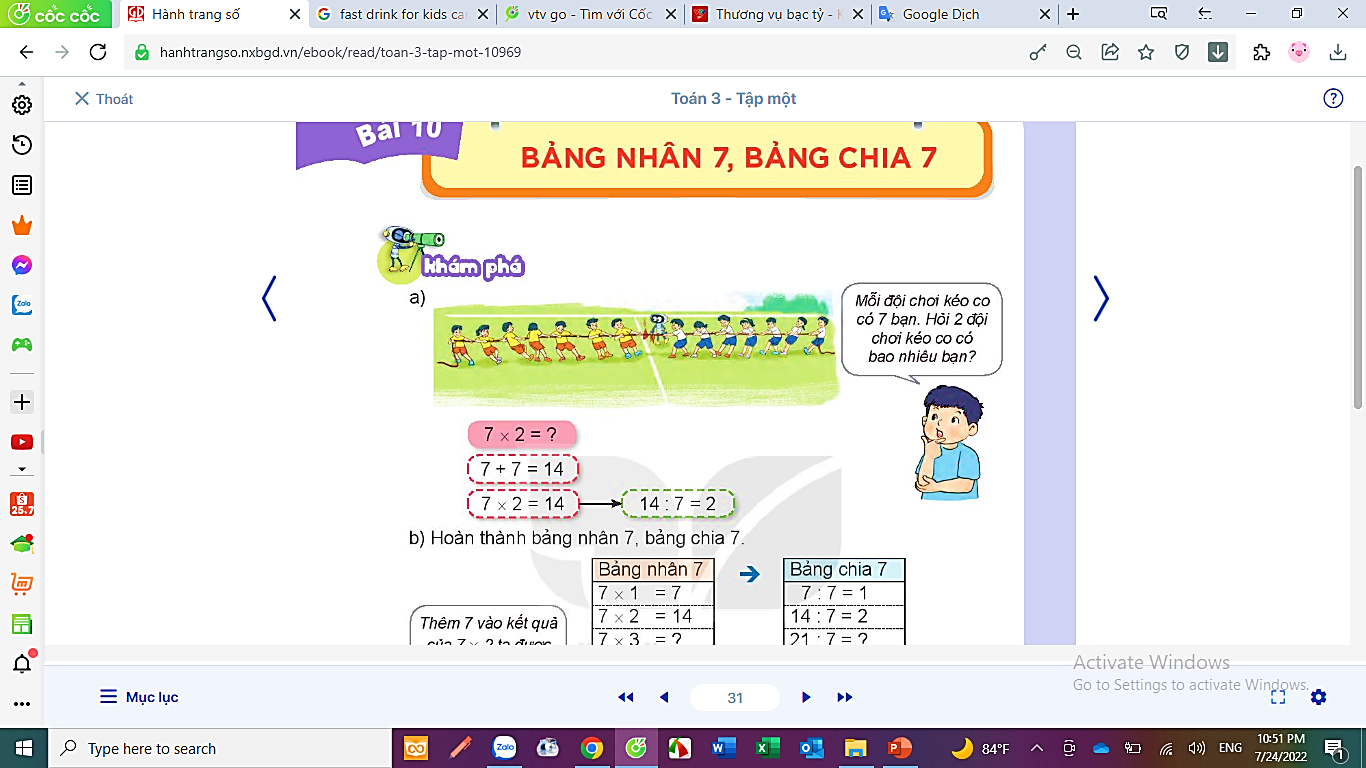 Mỗi đội chơi kéo co có 7 bạn. Hỏi 2 đội chơi kéo co co bao nhiêu bạn?
7 x 2 = ?
7 + 7 = 24
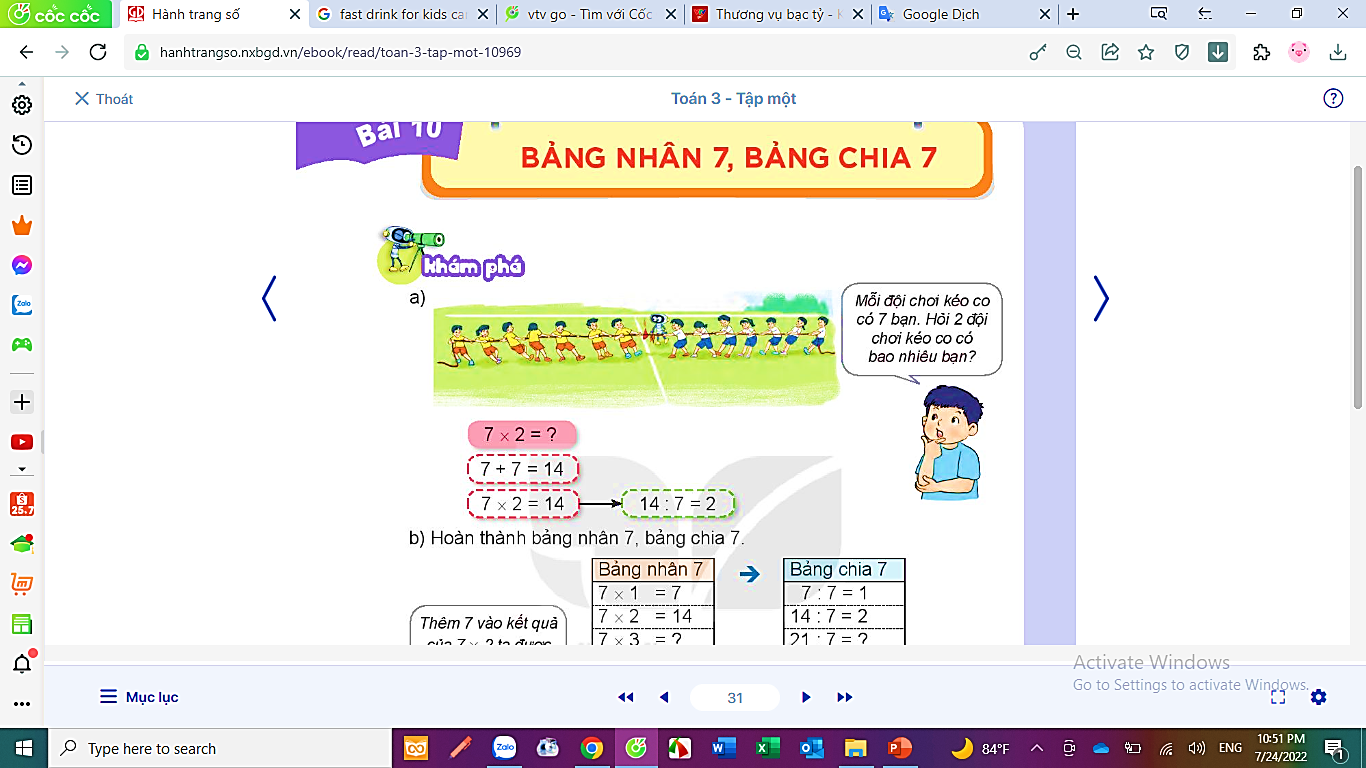 7 x 2 = 14
[Speaker Notes: Sau khi Mai hỏi, GV hỏi khai thác thêm
Ta làm phép tính gì để tính được?
HS sẽ tl đc là 6 x 4  = 24
GV khai thác tiếp để chứng minh bằng cách đưa ra phép cộng 6 + 6 + 6 + 6
Cho HS tính kết quả rồi từ đó cho 1 HS kết luận về phép nhận 6 x 4]
b) Hoàn thành bảng nhân 7, bảng chia 7.
?
?
?
?
?
?
?
?
?
?
?
?
?
?
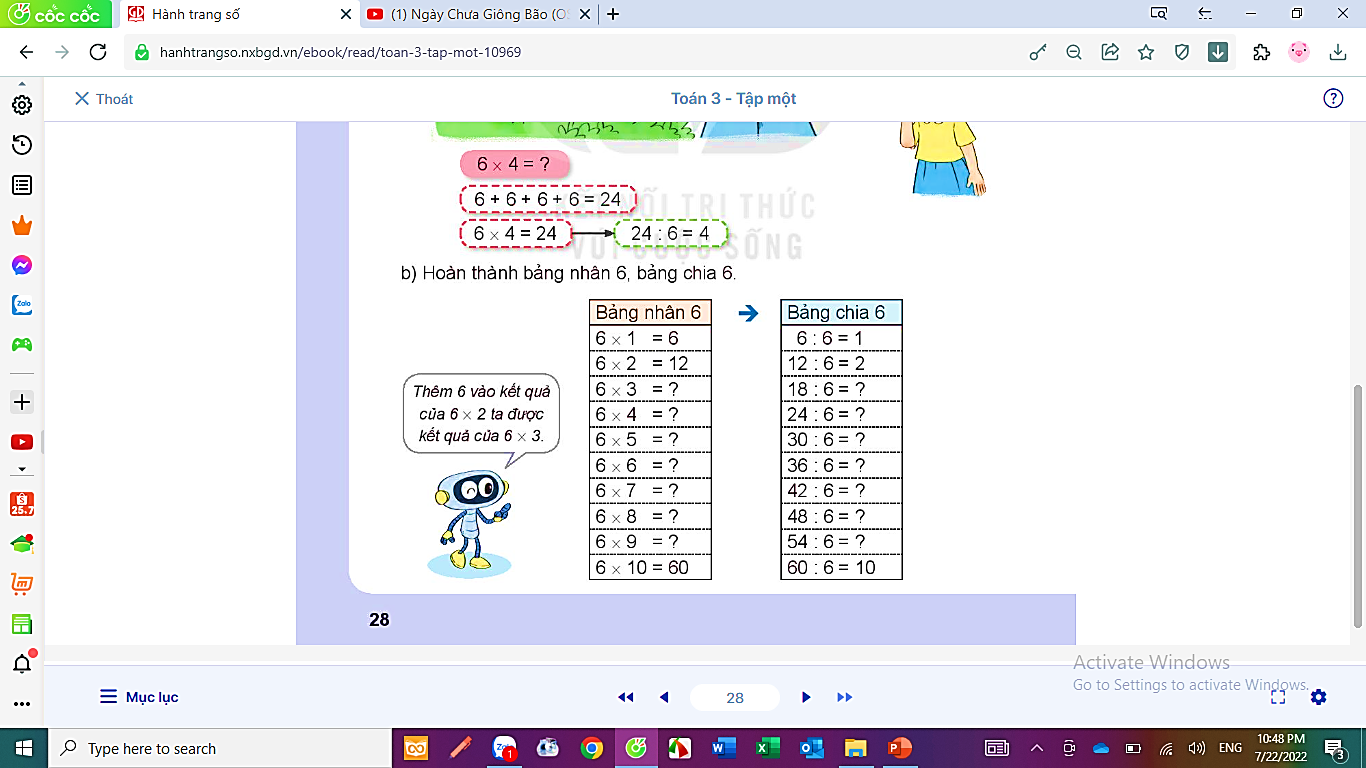 ?
?
?
?
?
?
[Speaker Notes: Click vào từng ô vuông nhé!
Câu nào GV muốn làm mẫu thì GV chủ động lật ô ạ]
Thử tài trí nhớ
?
?
?
?
?
?
?
?
?
?
?
?
?
?
?
?
?
?
?
?
?
?
?
?
?
?
?
?
?
?
?
?
?
?
?
?
?
?
?
?
[Speaker Notes: Gv nên kiểm tra ngẫu nhiên]
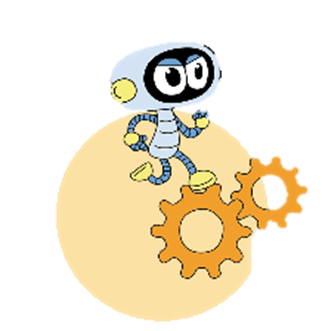 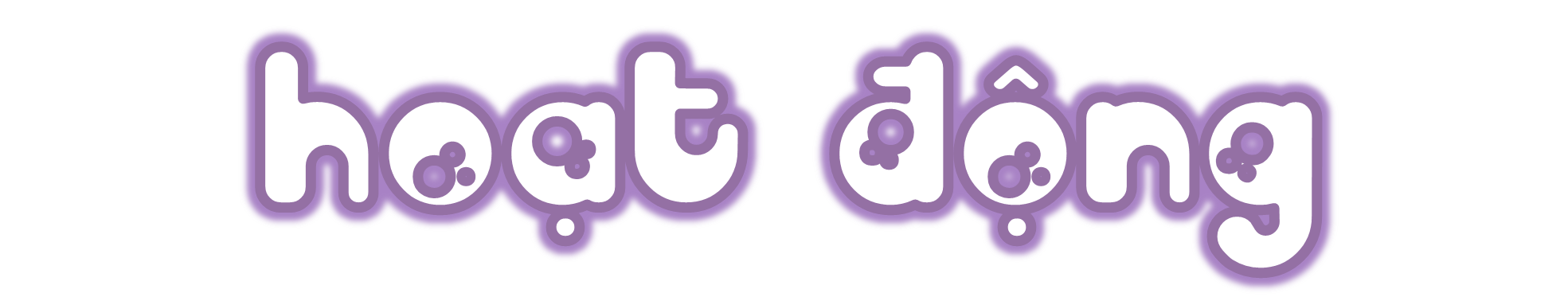 Hoạt động
[Speaker Notes: Tác giả bộ ppt Toán + Tiếng Việt các lớp 1, 2, 3: Phan Thị Linh – Đà Nẵng
Sđt lh: 0916.604.268
+ Zalo: 0916.604.268
+ Facebook cá nhân: https://www.facebook.com/nhilinh.phan/
+ Nhóm chia sẻ tài liệu: https://www.facebook.com/groups/443096903751589
Hãy liên hệ chính chủ sản phẩm để được hỗ trợ và đồng hành trong suốt năm học nhé!]
Số?
: 7
x 5
35
5
35
7
?
b)
?
a)
1
x 6
: 7
42
42
7
6
?
?
x 9
: 7
63
63
7
9
?
?
[Speaker Notes: Làm theo hàng ngang rồi GV chú phần tich mối quan hệ giữa phép nhân và chia nhé]
Rô-bốt lấy các quả bóng ghi phép tính có kết quả bé hơn 28. Hỏi Rô-bốt lấy được bao nhiêu quả bóng như vậy?
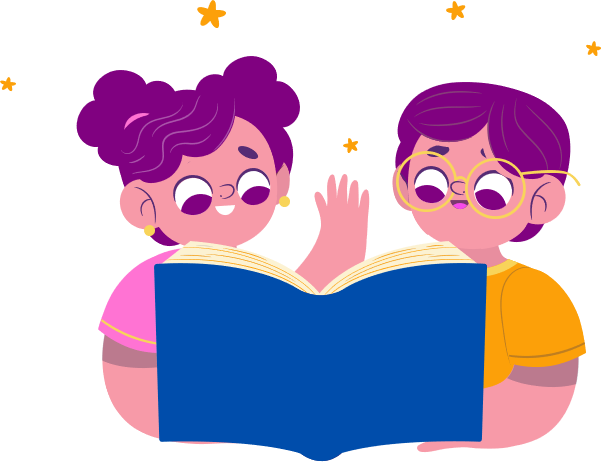 5
42
8
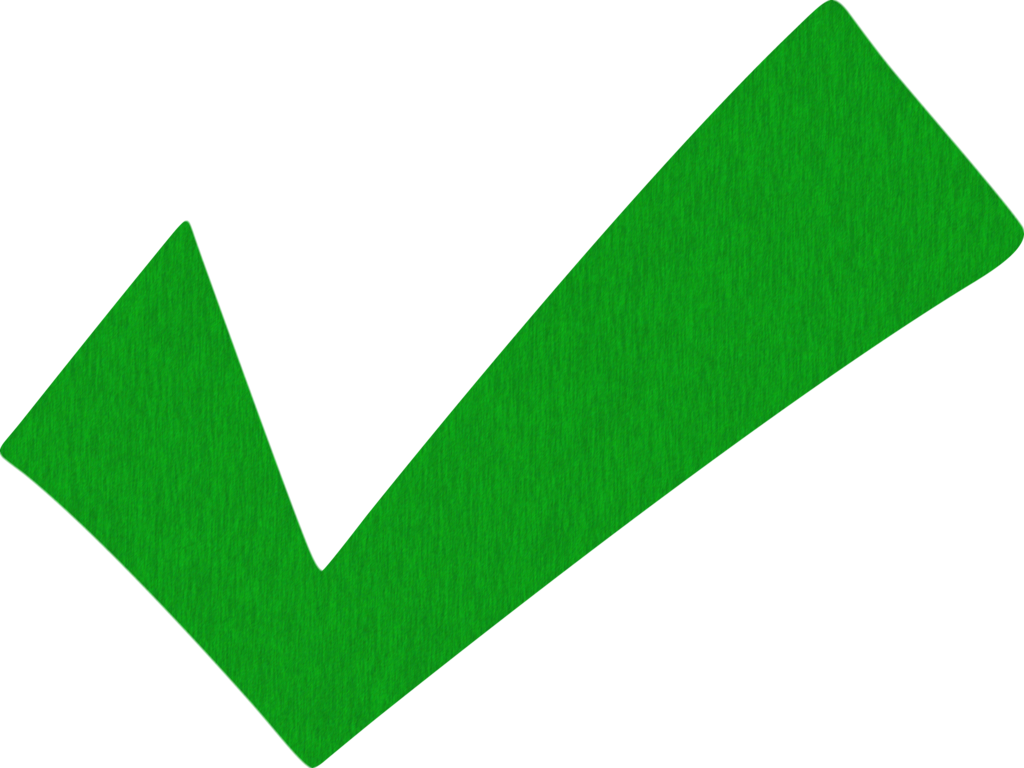 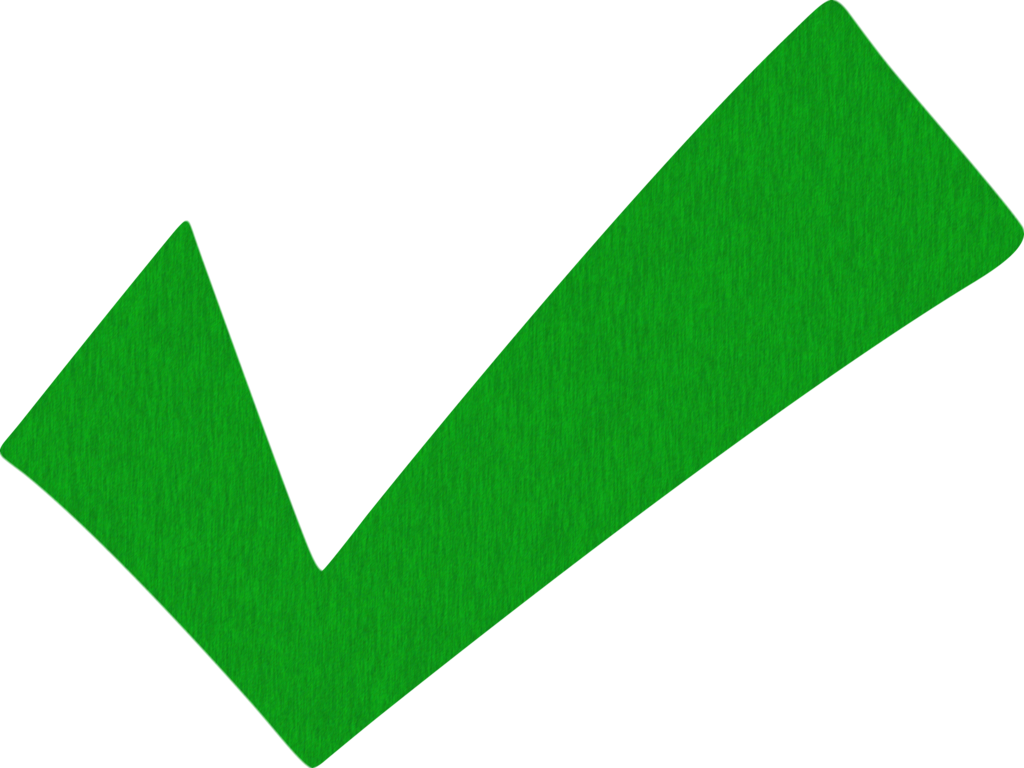 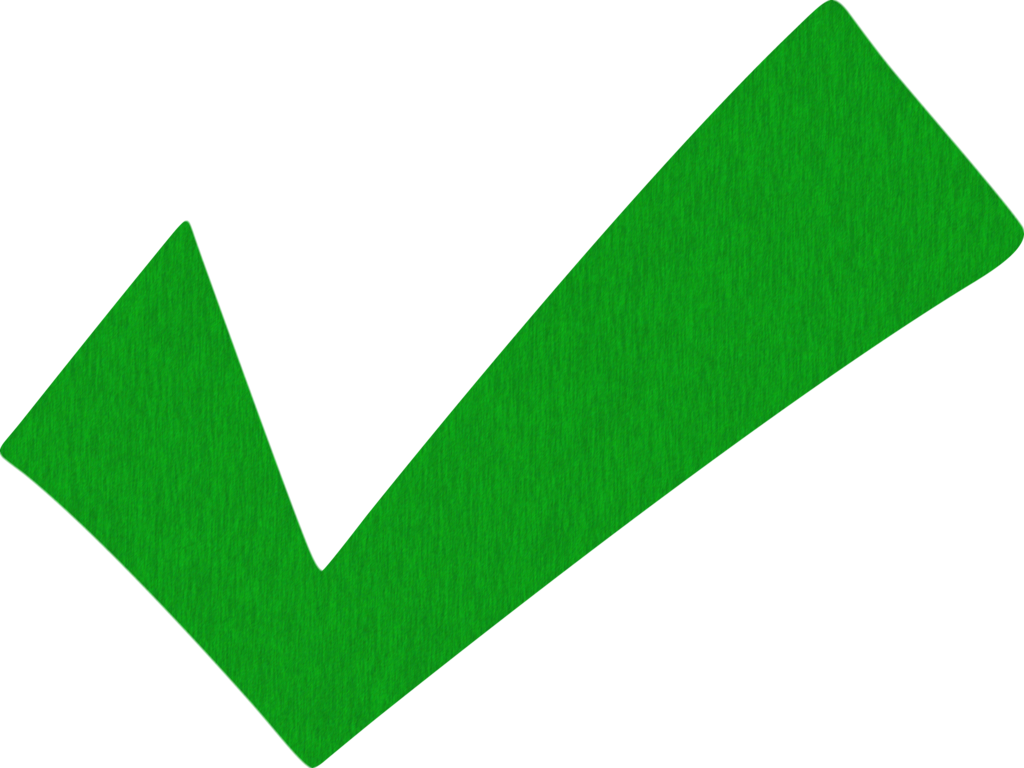 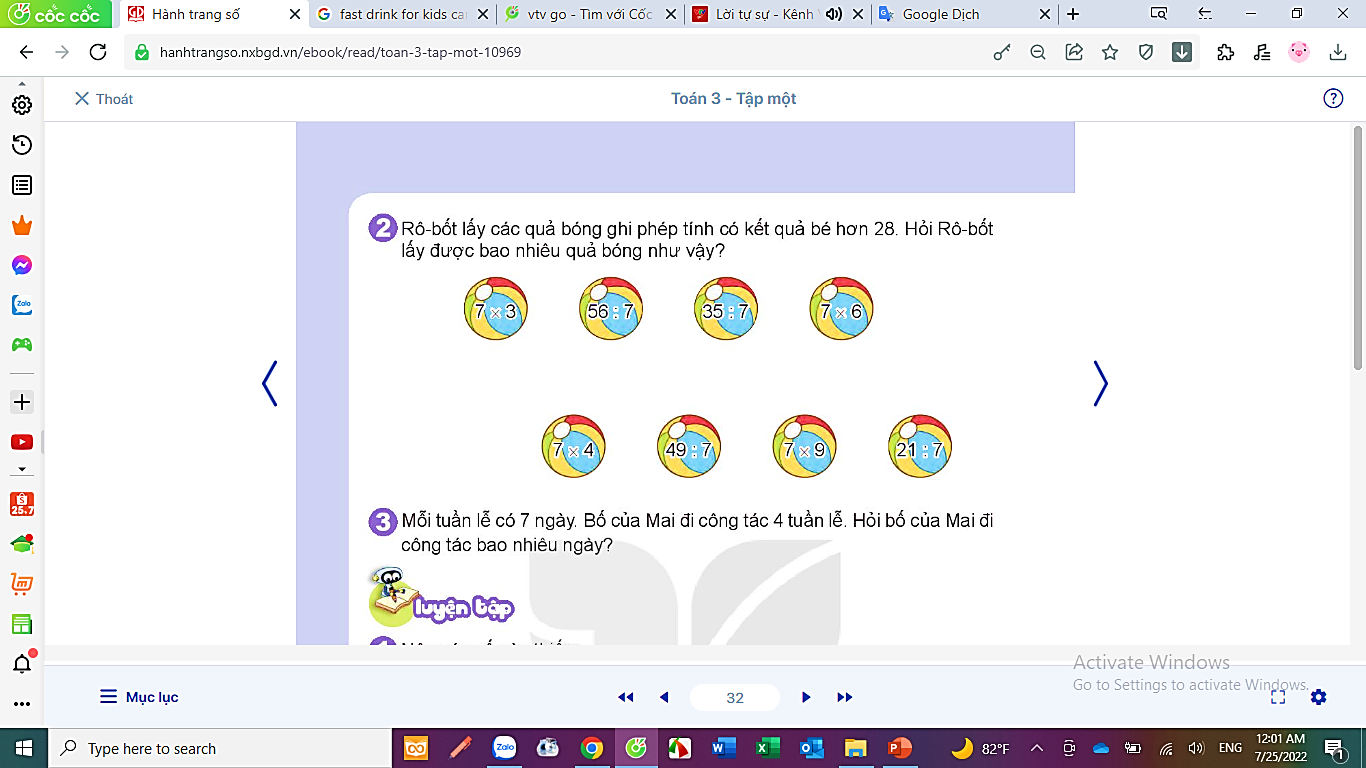 21
2
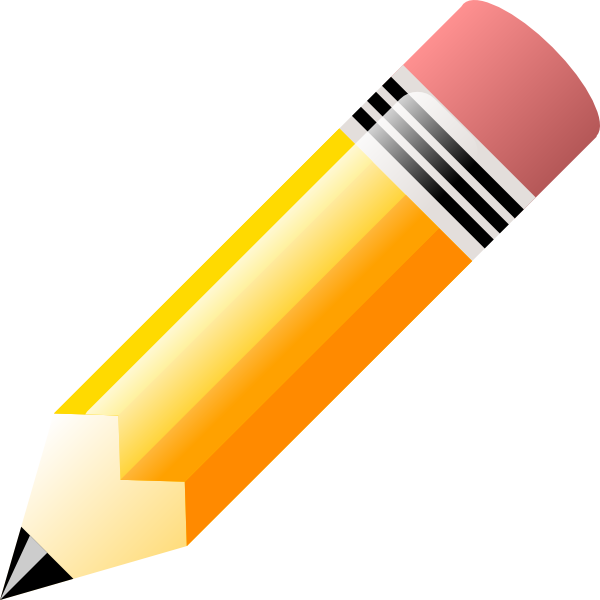 Rô-bốt lấy được 5 quả bóng.
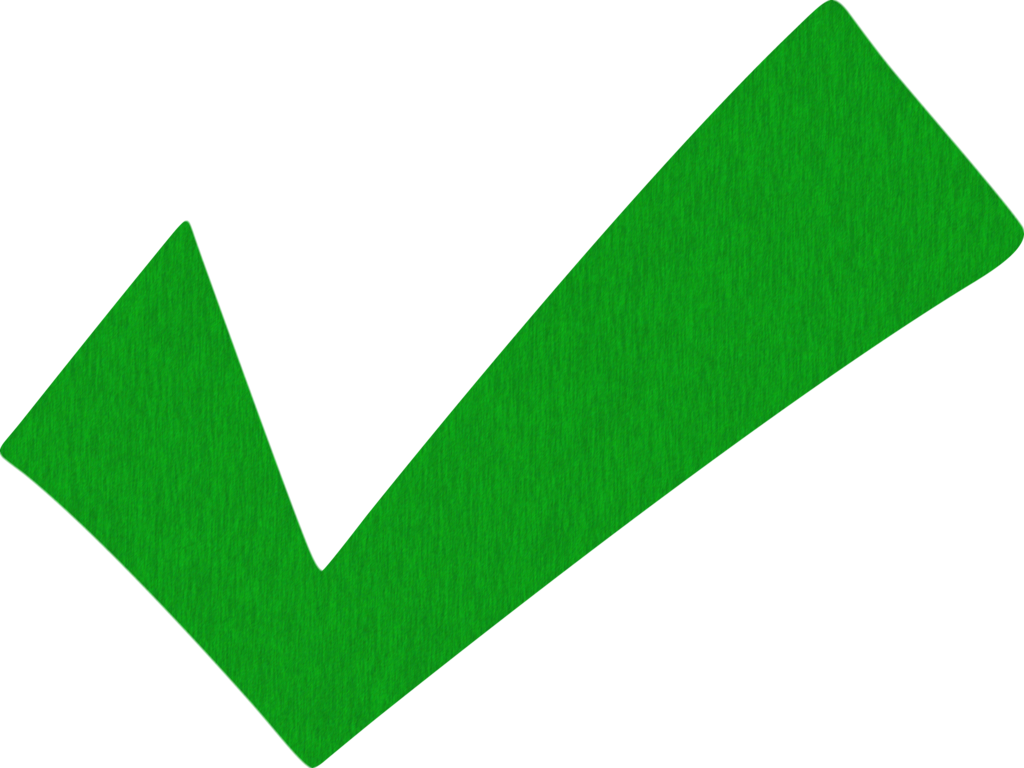 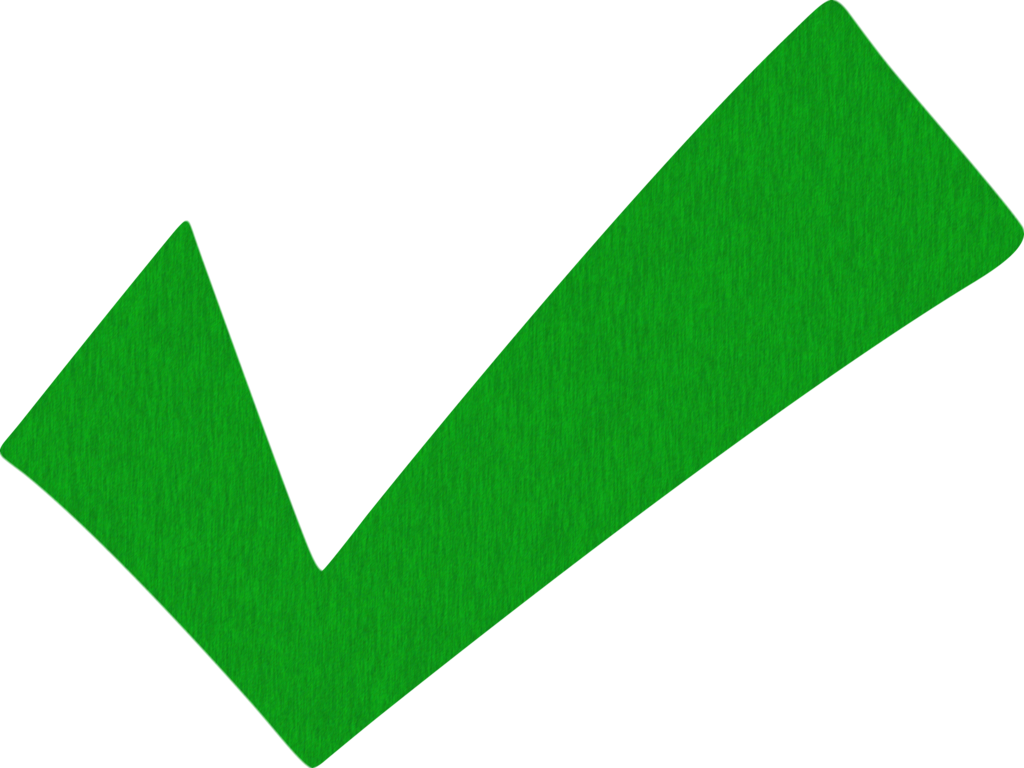 28
3
7
63
[Speaker Notes: Chúc mừng HS đã chơi game rất xuất sắc, hoàn thành được bài tập 1 
Chú ý câu c, chỉ cho hs thấy mối quan hệ giữa phép nhân và phép chia
Chú ý HS lớp 2 chưa làm quen với thuật ngữ thừa số, tích, số bị chia, số chia, thương ạ]
Mỗi tuần lễ có 7 ngày. Bố của Mai đi công tác 4 tuần lễ. Hỏi bố của Mai đi công tác bao nhiêu ngày?
3
Tóm tắt
1 tuần lễ: 7 ngày
4 tuần lễ: … ngày?
[Speaker Notes: GV cần cho HS thấy được số cần tìm ở đây là thành phần nào trong phép trừ để HS áp dụng lí thuyết hợp lí
Tác giả bộ ppt Toán + Tiếng Việt các lớp 1, 2, 3: Phan Thị Linh – Đà Nẵng
Sđt lh: 0916.604.268
+ Zalo: 0916.604.268
+ Facebook cá nhân: https://www.facebook.com/nhilinh.phan/
+ Nhóm chia sẻ tài liệu: https://www.facebook.com/groups/443096903751589
Hãy liên hệ chính chủ sản phẩm để được hỗ trợ và đồng hành trong suốt năm học nhé!]
Thứ … wgàǀ … κánƑ … wăm 2022
Bảng ηân 7, bảng εia 7
TǨn:
Bài giải
3.
Số wgày bố của Mai đi cŪg Ǉác là:
7 x 4 = 28 (wgày)
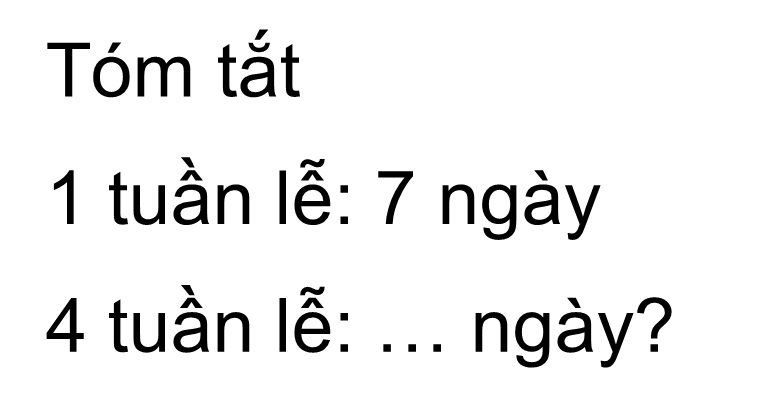 Đáp số: 28 wgày.
[Speaker Notes: Thầy cô thay thứ ngày vào sao cho phù hợp nhé!]
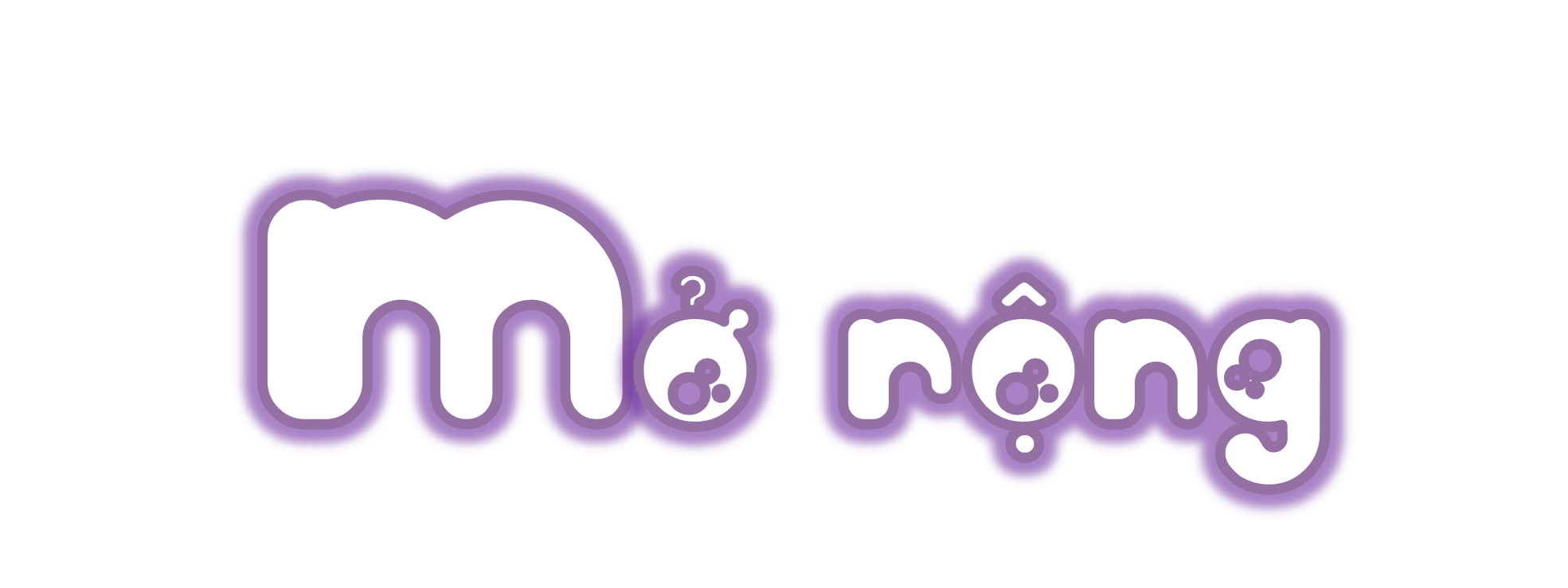 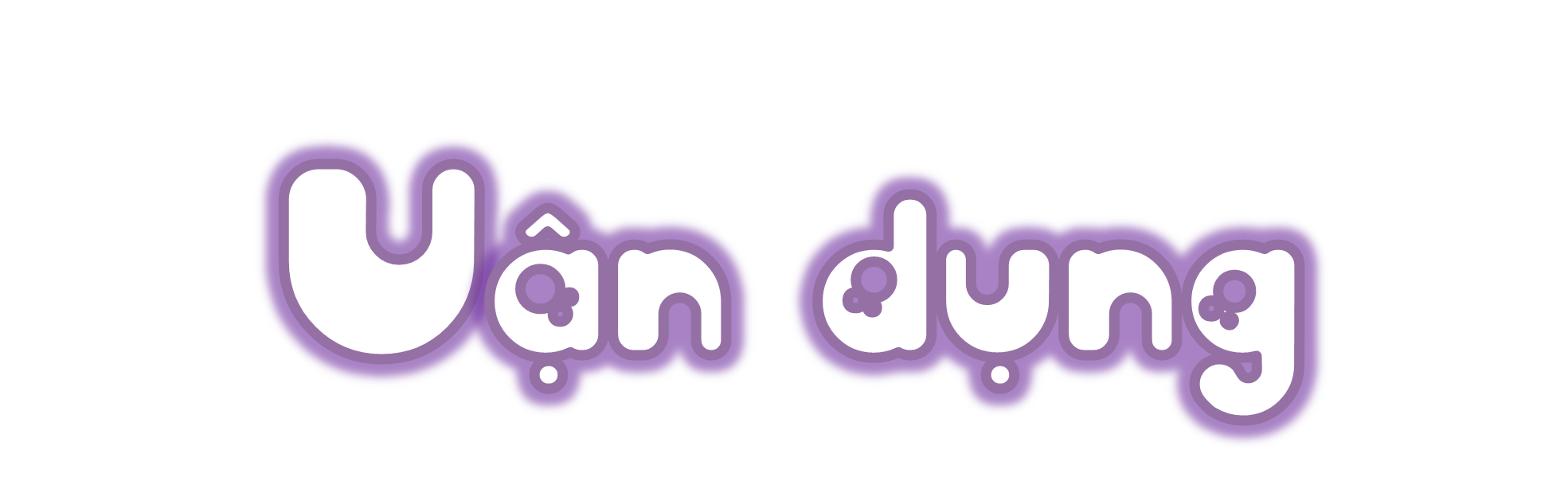 MỞ RỘNG
[Speaker Notes: Tác giả bộ ppt Toán + Tiếng Việt các lớp 1, 2, 3: Phan Thị Linh – Đà Nẵng
Sđt lh: 0916.604.268
+ Zalo: 0916.604.268
+ Facebook cá nhân: https://www.facebook.com/nhilinh.phan/
+ Nhóm chia sẻ tài liệu: https://www.facebook.com/groups/443096903751589
Hãy liên hệ chính chủ sản phẩm để được hỗ trợ và đồng hành trong suốt năm học nhé!]
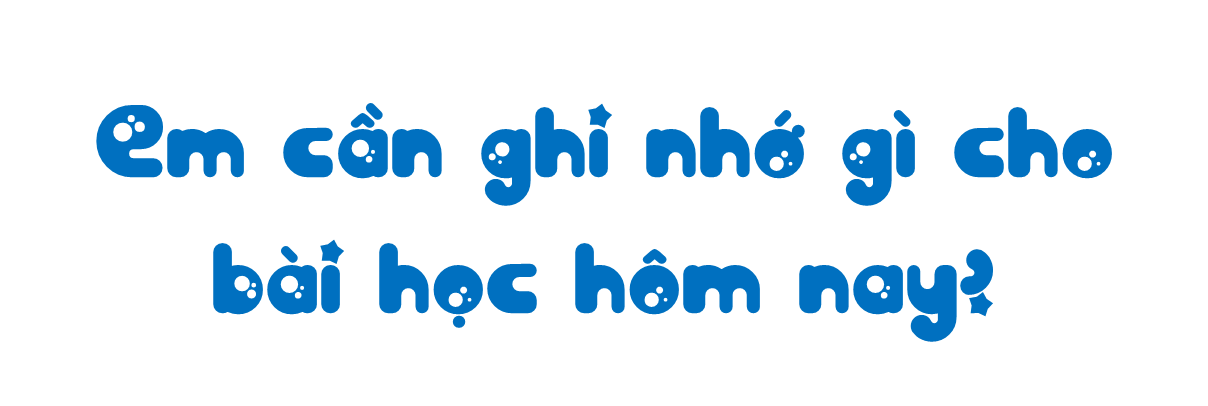 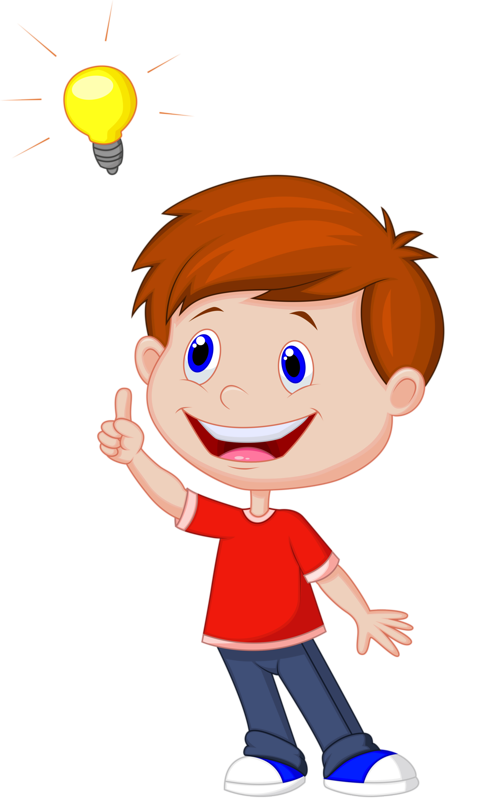 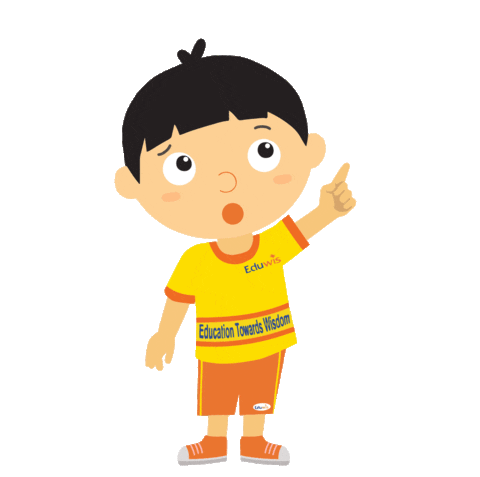 [Speaker Notes: GV cùng HS chốt lại kiến thức bài học. Có thể mời HS chốt trước rồi GV chốt sau ạ]
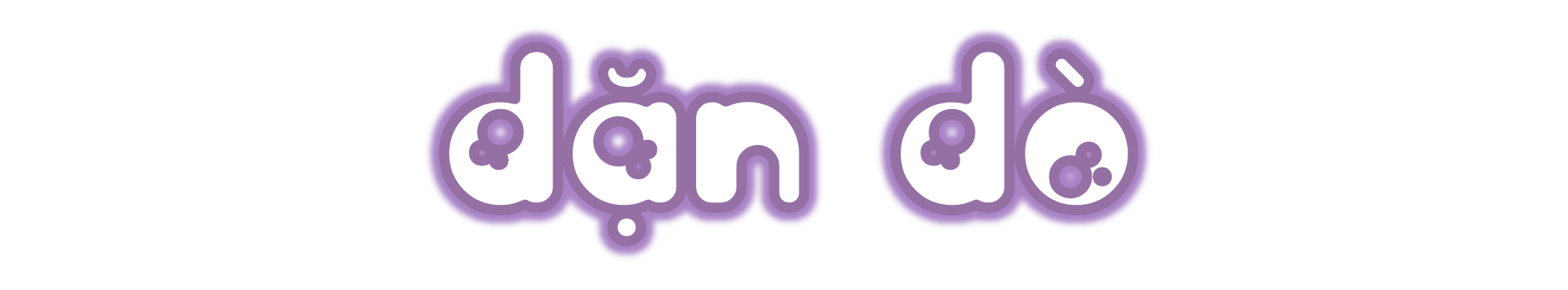 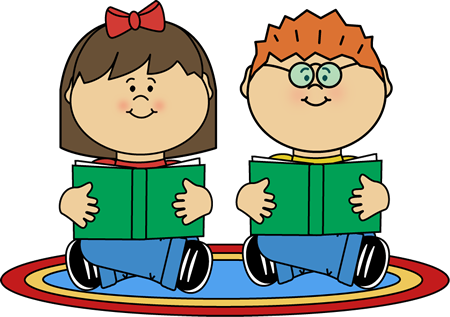 Dặn dò
[Speaker Notes: Tác giả bộ ppt Toán + Tiếng Việt các lớp 1, 2, 3: Phan Thị Linh – Đà Nẵng
Sđt lh: 0916.604.268
+ Zalo: 0916.604.268
+ Facebook cá nhân: https://www.facebook.com/nhilinh.phan/
+ Nhóm chia sẻ tài liệu: https://www.facebook.com/groups/443096903751589
Hãy liên hệ chính chủ sản phẩm để được hỗ trợ và đồng hành trong suốt năm học nhé!]